Critical Issues in Information Systems ResearchTheme: Network Science and Analytics
Ramesh Sharda, PhD
Vice Dean/Regents Prof.
Oklahoma State University
https://business.okstate.edu/sharda
Aalto University Fulbright Distinguished Chair (Spr 2023)
Ramesh.sharda@aalto.fi

Teaching Associate: Mostafa Sadeghi
PhD Candidate in Information Systems and Science Management
mostafa.sadeghi@aalto.fi
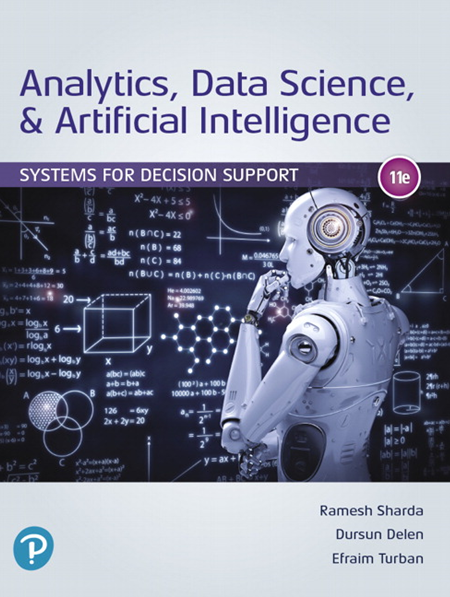 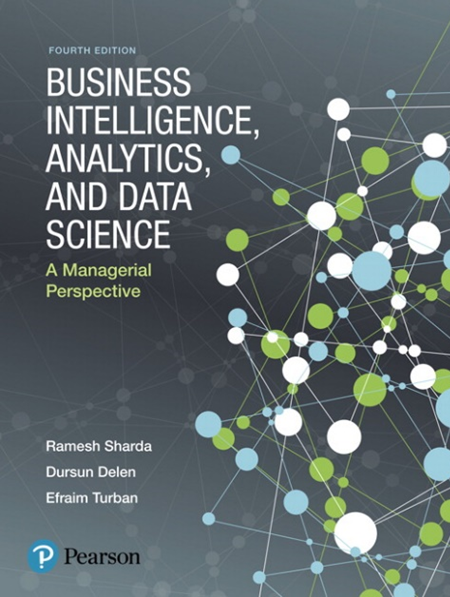 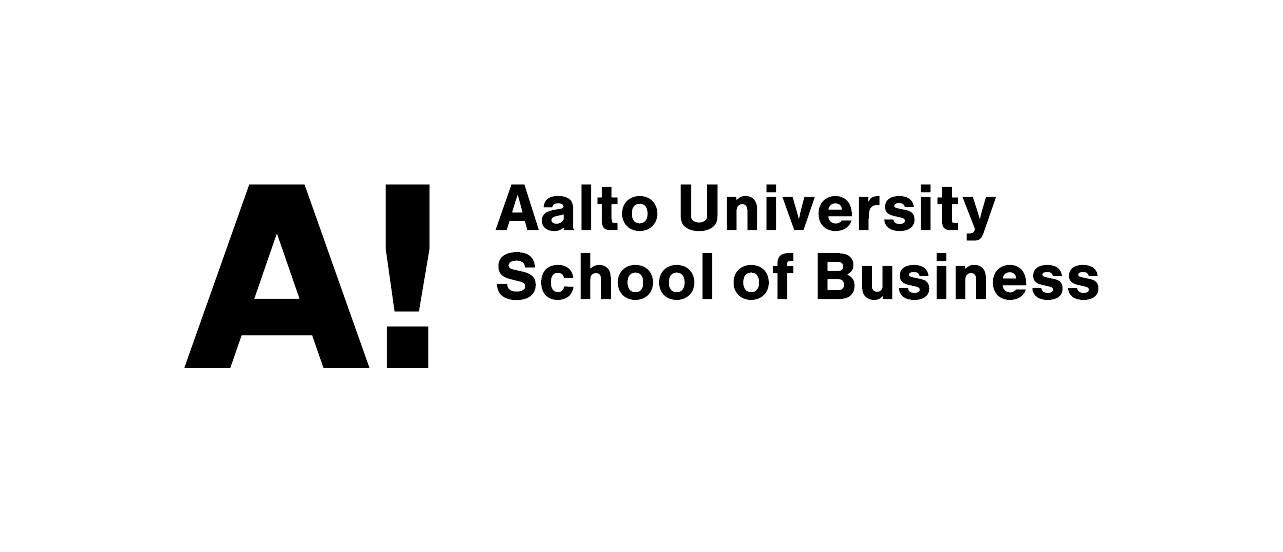 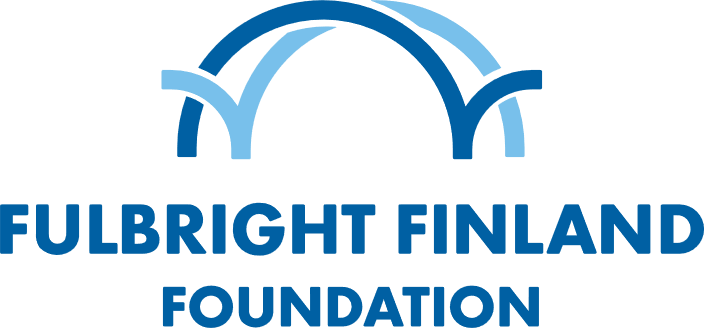 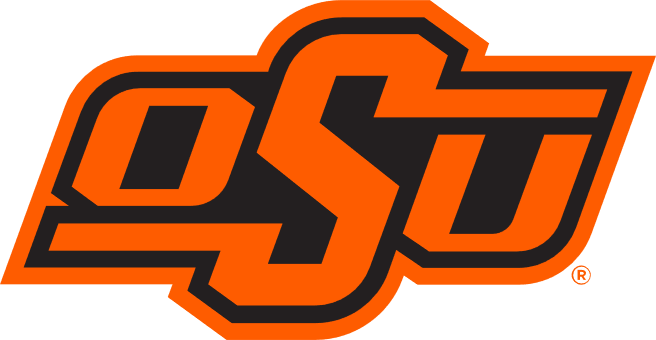 1
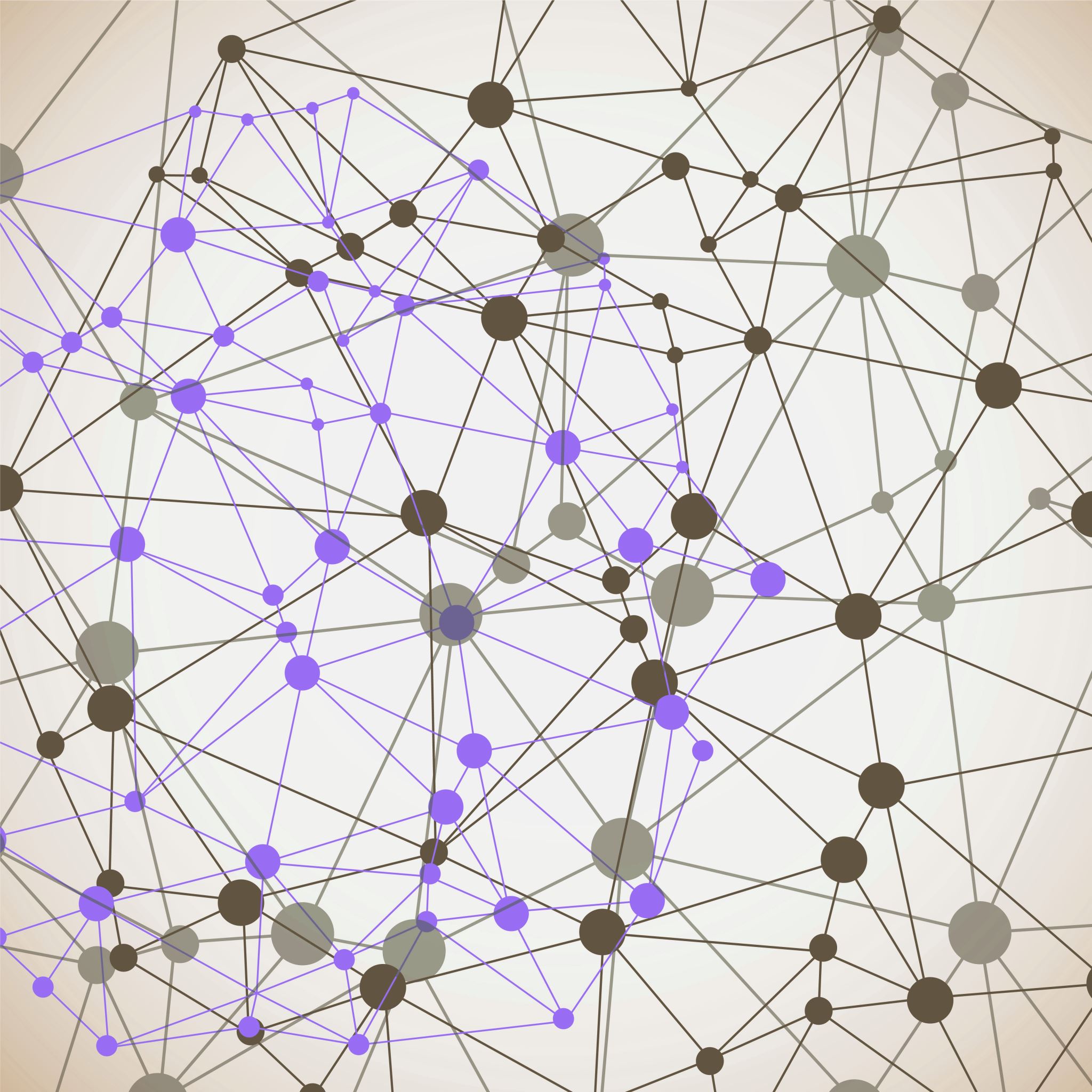 Class Introduction and Syllabus Overview
2
Network Science and Analytics
Networks are everywhere! From Facebook/Instagram to mobile phones to transportation!
This course introduces the basic concepts of networks and how you can use the network science concepts in advanced data analytics projects. 
we get Exposure to many networks in practice and how others observe and detect them in practice
We will learn how networks are identified, what properties can be inferred, and how these can provide insight into a problem
we will Explore technologies and tools to build a little bit of technical comfort in these methods through hands-on exercises
you will Experience applications of these concepts in a setting of your choice so that you have your own network story to tell.
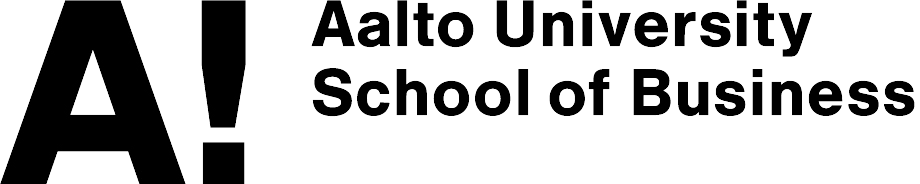 Course Objectives
Gain familiarity with network concepts and fundamentals
Understand how networks can be inferred from data
Understand how networks can help in decision making
Understand how networks can be employed in analytics
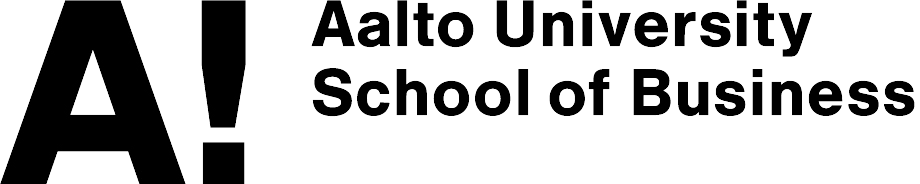 Approach and Structure of the content
The class follows a blended-learning approach, consisting of video-recorded lectures, class sessions, homework, a project, and various activities.
• The course is designed based on scientific and practical evidence
• You are expected to take an active role in your learning process
The course content is based on the teacher’s research, and a number of other materials available online.
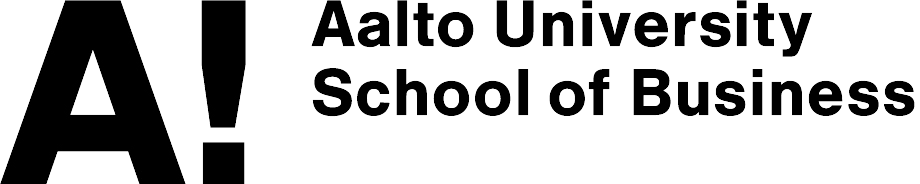 Structure and Assessment method
Homework (25%)
Class Project (75%)
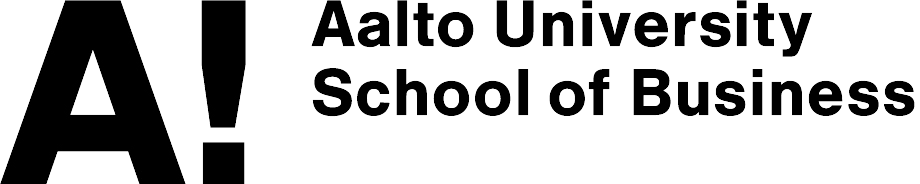 Class Schedule:
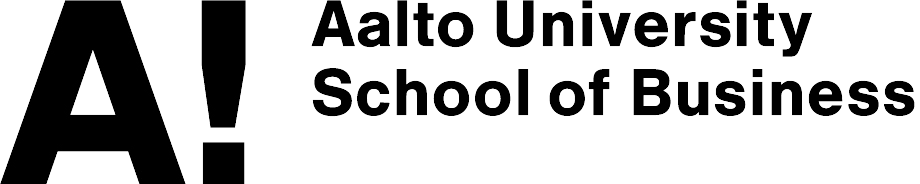 Types of Analytics
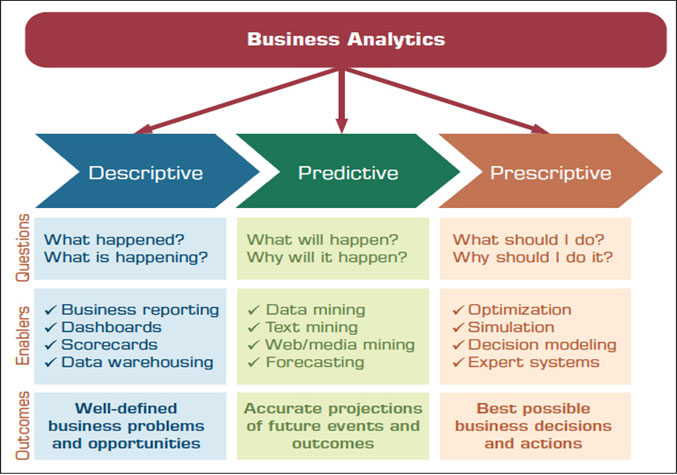 8
Network Science Book
http://networksciencebook.com/
9
A SIMPLE STORY (1)      The fate of Saddam and network science
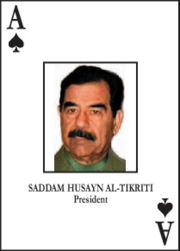 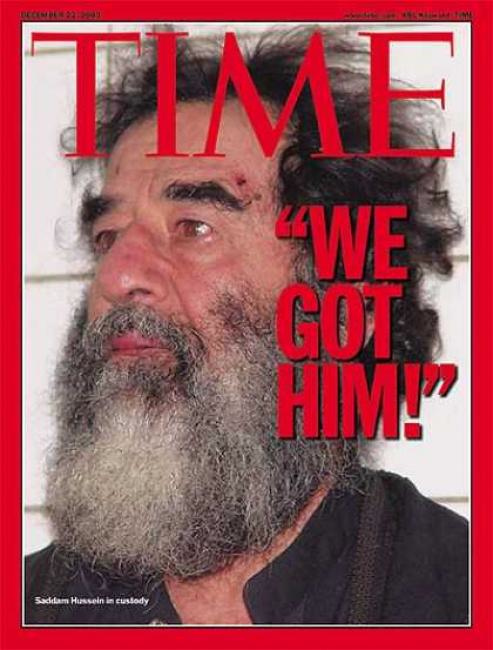 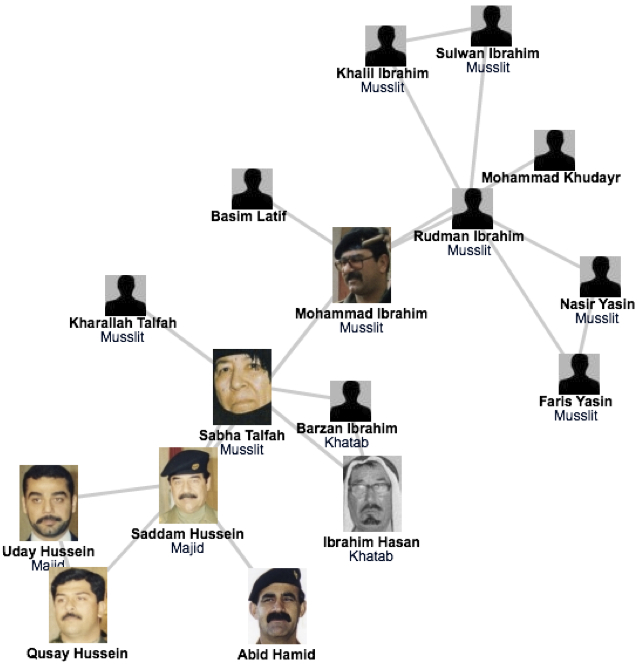 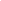 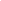 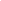 Network Science: Introduction
Network Science: Introduction
[Speaker Notes: Invasion that started in March 19,  2003. Many of the regime's high ranking officials, including Saddam Hussein, avoided capture. 
Hussein was last spotted kissing a baby in Baghdad in April 2003, and then his trace went cold. 
designed a deck of cards, each card engraved with the images of the 55 most wanted. 
It worked: by May 1, 2003, 15 men on the cards were captured, and by the end of the month another 12 were under custody. 
Yet, the ace of spades (see Figure), i.e. Hussein himself, remained at large.

Col James Hickey, in charge of a series of raids known Operation Desert Scorpion, wanted to know the relationship between everyone killed or captured. The task fell to Lt. Col. Steve Russell, who was in direct charge of the raids. Then there was Brian Reed, the operations officer under Col. Hickey, who was exposed to social networks during his studies at West Point.
 Realizing that capturing the faces of the Iraq regime was of little help in cornering Saddam himself, these men started to systematically reconstruct the social network of Saddam's inner circle. They did not rely on government documents and decrees, but rather gossip and family trees.  Instead of focusing on military titles, they learned to understand the five names each Iraqi man had, listing the name of their father, grandfather, and the city of origin-- serving as a family tree. 

As they meticulously pieced together an extensive diagram of who drank with whom and who is related to whom in the Tikrit region, where Saddam was from, they started to use network diagrams to guide the raids. In one of those raids they found over \$8 million in US currency, about \$1 million in Iraqi currency, jewelry worth over \$2 million, rifles and ammunition. Yet, the biggest prize was Saddam's family photo album, providing the faces of those that the family trusted, filling with intimate details their growing network diagram. 

Their increasingly detailed maps consistently pointed to two individuals, Rudman Ibrahim and Mohammed Ibrahim. They served instead as Saddam's second-level bodyguards, numbering about 40 who ran the daily tasks, serving as his driver, cook, or mechanic. 

Yet, Rudman, whom the investigators believed that he knew Hussein's whereabouts, had a heart attack and died within a few hours of his capture.
Next the investigators used their network diagram to identify individuals who could have known the whereabouts of Mohammad, dubbed the "fat man".  Not a major player in the regime's power structure,  while Saddam's whereabouts kept secret, Mohammed's social ties were not as protected as Saddam's. 
 once they found someone to turned Mohammed Ibrahim in, the same man escorted them to a farm near the Tigris river, reveling the spider hole that hid the dictator himself.]
Thex
A SIMPLE STORY (1)      The fate of Saddam and network science
The capture of Saddam Hussein:

shows the strong predictive power of networks.  

 underlies the need to obtain accurate maps of the networks we aim to study; and the often heroic difficulties we encounter during the mapping process.

 demonstrates the remarkable stability of these networks:  The capture of Hussein was not based on fresh intelligence, but rather on his pre-invasion social links, unearthed from old photos stacked in his family album.

 shows that the choice of network we focus on makes a huge difference: the hierarchical tree, that captured the official organization of the Iraqi government, was of no use when it came to Saddam Hussein's whereabouts.
Network Science: Introduction
Network Science: Introduction
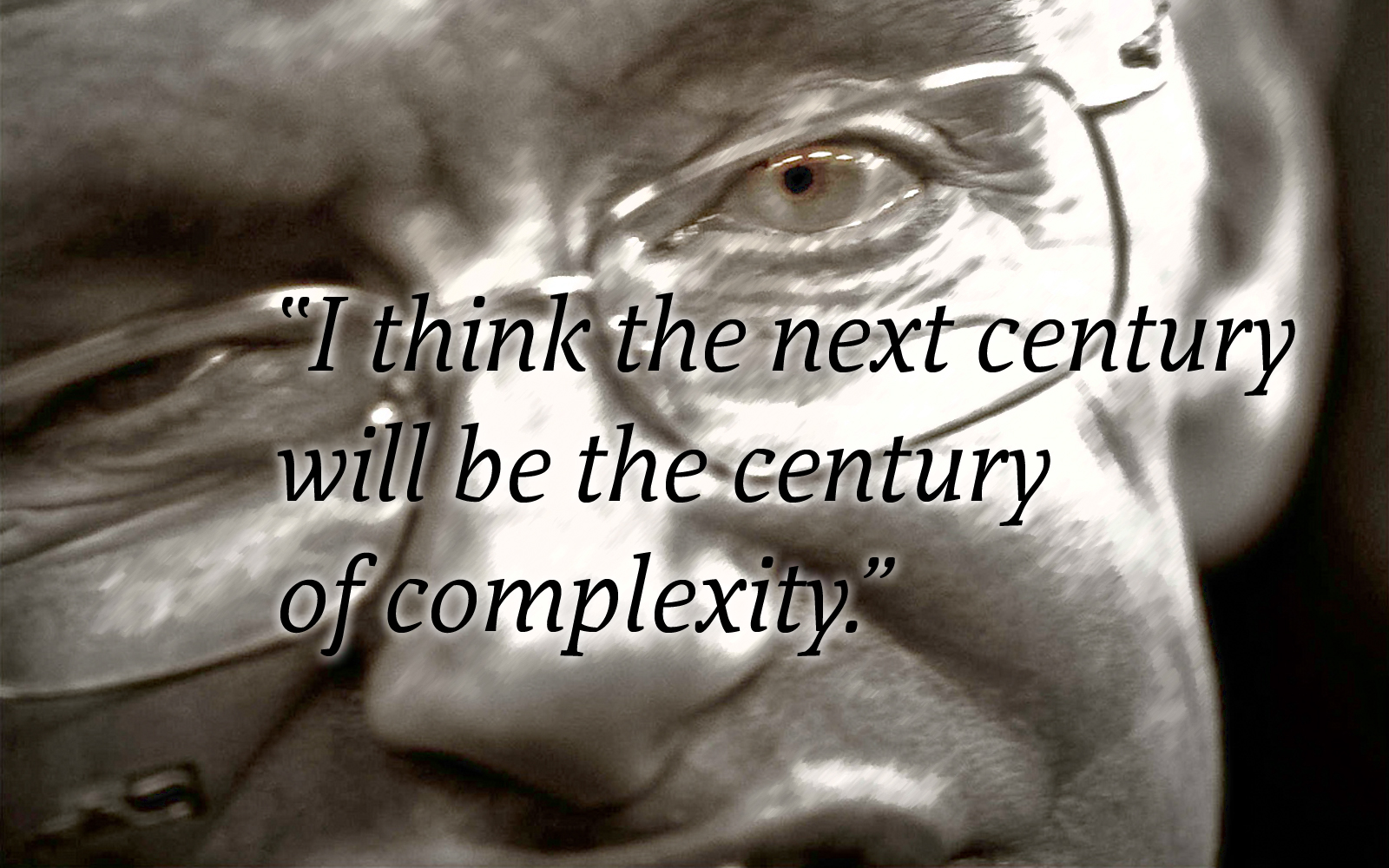 Stephen Hawking
January 23, 2000`
Network Science: Introduction
THE ROLE OF NETWORKS
Behind each complex system there is a network, that defines the interactions between the component.
Network Science: Introduction
STRUCTURE OF AN ORGANIZATION
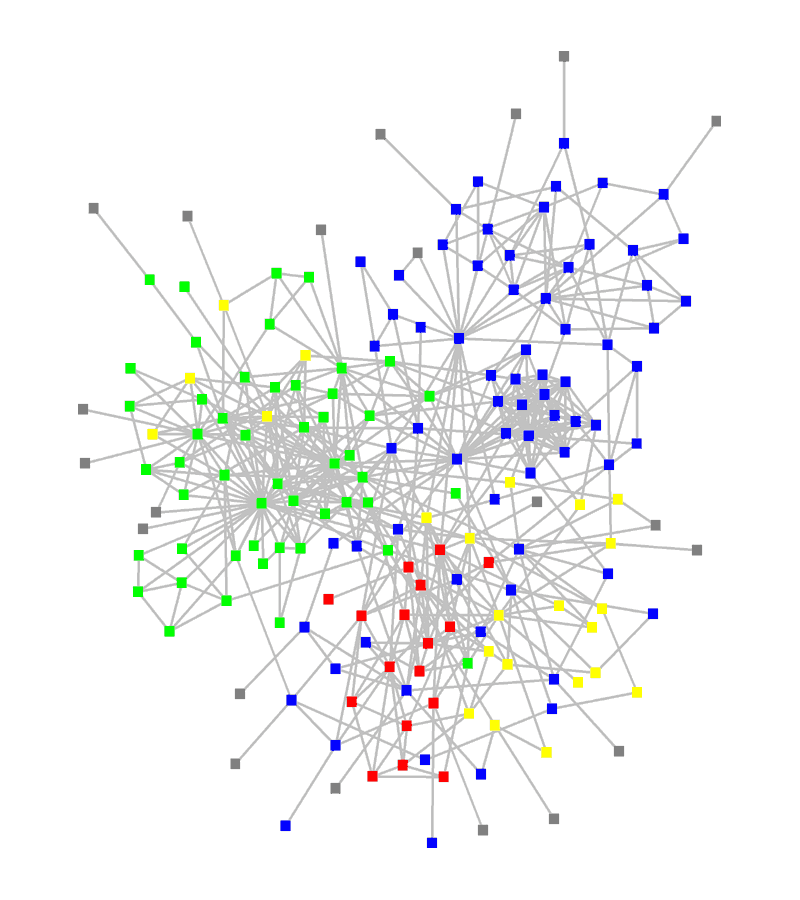 www.orgnet.com
: departments

: consultants

: external experts
Network Science: Introduction
THE HISTORY OF NETWORK ANALYSIS
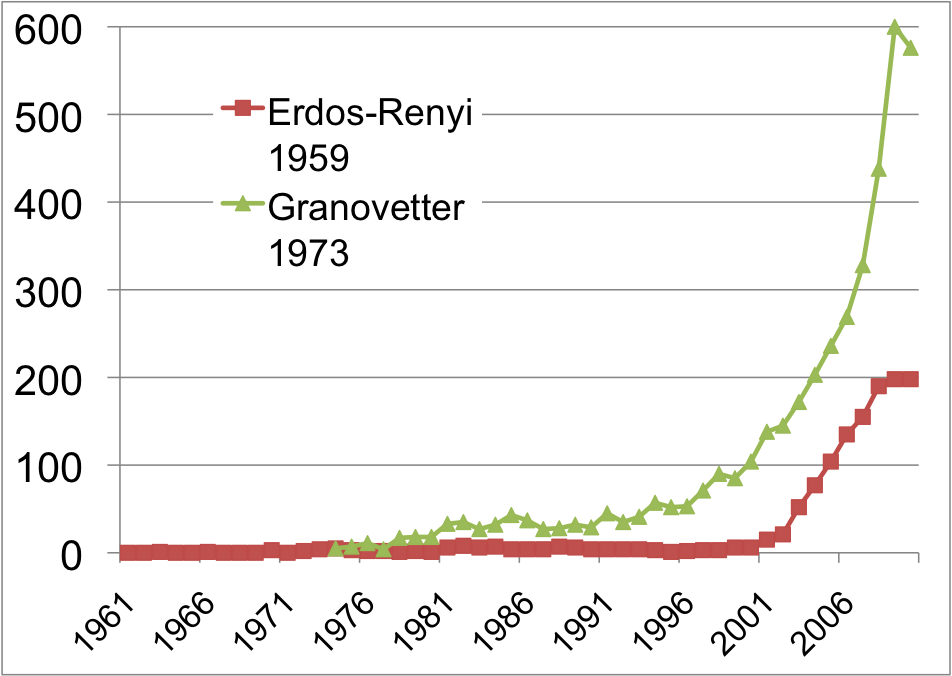 Network Science: Introduction
[Speaker Notes: Something special happened at the dawn of the 21st century that transcended individual research fields and catalyzed the emergence of a new discipline (Image 1.5). To understand why this happened only now, and not two hundred years earlier, we need to discuss the forces that have contributed to the emergence of network science. 

While the study of networks has a long history from graph theory to sociology, the modern chapter of network science emerged only during the first decade of the 21st century, following the publication of two seminal papers in 1998 [2] and 1999 [3]. The explosive interest in network science is well documented by the citation pattern of two classic network papers, the 1959 paper by Paul Erdos and Alfréd Rényi that marks the beginning of the study of random networks in graph theory [4] and the 1973 paper by Mark Granovetter, the most cited social network paper [5]. Both papers were hardly or only moderately cited before 2000. The explosive growth of citations to these papers in the 21st century documents the emergence of network science, drawing a new, interdisciplinary audience to these classic publications.]
THE EMERGENCE OF NETWORK SCIENCE
The emergence of network maps:
Movie Actor Network,  1998;
World Wide Web,  1999.
C elegans neural wiring diagram 1990
Citation Network,  1998
Metabolic Network, 2000; 
PPI network, 2001
Network Science: Introduction
[Speaker Notes: The emergence of network maps: To describe the behavior of a system consisting of hundreds to billions of interacting components, we first need a map of the system’s wiring diagram. In a social system, this would require knowing the list of your friends, your friends’ friends, and so on. In the WWW, this map tells us which webpages link to each other. In the cell, this corresponds to a detailed list of binding interactions and reactions that the genes, proteins, and metabolites participate in. In the past, we either lacked the tools to map these networks out, or it was difficult to keep track of the huge amount of data behind these maps. The emergence of the Internet, offering effective and fast data sharing methods, together with cheap digital storage, fundamentally changed this, allows us to collect, assemble, share, and analyze data pertaining to real networks. 

While many of the canonical maps studied today in net- work science were not collected with the purpose of studying networks (Box 2):
The list of chemical reactions that take place in a cell were discovered over a 150 year period by biochemists and biologists. In the 1990s they were collected in central databases, offering the first chance to assemble the networks behind a cell. 

The list of actors that play in each movie were traditionally scattered in books and encyclopedias. With the advent of the Internet, these disparate data were assembled into a central database by imdb.com, mainly to feed the curiosity of movie aficionados. The database offered the first chance for network scientists to explore the structure of the affiliation network behind Hollywood. 

The detailed list of authors of millions of research papers were traditionally scattered in the table of content of thou- sands of journals, but recently the Web of Science, Google Scholar, and other sites assembled them into comprehensive databases, easing the search for scientific information. 


We also witnessed an explosion of map making at the end of the 1990s. These offered detailed maps of the networks behind numerous complex system, from cell to the economy. Examples include the CAIDA or DIMES project aimed at obtaining an accurate map of the Internet [8]; the hundreds of millions of dollars spent by biologists to systematically map out protein-protein inter- actions in human cells [6], or the Connectome project of the US National Institute of Health that aims to trace the neural connection in mammalian brains [7].]
Section 6
THE CHARACTERISTICS OF NETWORK SCIENCE
Network Science: Introduction
[Speaker Notes: Network science is distinguished, not only by its subject matter, but also by its methodology. In the following we briefly discuss the key characteristics of the approach network science adopted to understand complex systems, helping us better understand the domain we are about to embark on.]
THE CHARACTERISTICS OF NETWORK SCIENCE
Interdisciplinary
Empirical
Quantitative and Mathematical
Computational
Network Science: Introduction
[Speaker Notes: Interdisciplinary nature: Network science offers a language through which different disciplines can seamlessly interact with each other. Indeed, cell biologists and computer scientists alike are faced with the task of characterizing the wiring diagram behind their system, extracting information from incomplete and noisy datasets, and the need to understand their systems’ robustness to failures or deliberate attacks. 

To be sure, each discipline brings along a different set of technical details and challenges, which are important on their own. Yet, the common character of the many issues various fields struggle with have led to a cross-disciplinary fertilization of tools and ideas. For example, the concept of betweenness centrality that emerged in the social network literature in the 1970s, today plays a key role in identifying high traffic nodes on the Internet; algorithms developed by computer scientists for graph partitioning have found novel applications in cell biology.]
THE CHARACTERISTICS OF NETWORK SCIENCE
Interdisciplinary
Empirical, data driven
Quantitative and Mathematical
Computational
Network Science: Introduction
[Speaker Notes: Empirical, data driven nature: The tools of network science have their roots in graph theory, a fertile field of mathematics. What distinguishes network science from graph theory is its empirical nature, i.e. its focus on data and utility. As we will see in the coming chapters, we will never be satisfied with developing the abstract mathematical tools to describe a certain network property. Each tool we develop will be tested on real data and its value will be judged by the insights it offers about a system’s structure or evolution.]
THE CHARACTERISTICS OF NETWORK SCIENCE
Interdisciplinary
Empirical
Quantitative and Mathematical
Computational
Network Science: Introduction
[Speaker Notes: Quantitative and mathematical nature: To contribute to the development of network science, it is essential to master the mathematical tools behind it. The tools of network science borrowed the formalism to deal with graphs from graph theory and the conceptual framework to deal with randomness and seek universal organizing principles from statistical physics. Lately, the field is benefiting from concepts borrowed from engineering, control and information theory, statistics and data mining, helping us ex- tract information from incomplete and noisy datasets.]
THE CHARACTERISTICS OF NETWORK SCIENCE
Interdisciplinary
Empirical
Quantitative and Mathematical
Computational
Network Science: Introduction
[Speaker Notes: Computational nature: Finally, given the size of many of the networks we explore, and the exceptional amount of data behind them, network science offers a series of formidable computational challenges. Hence, the field has a strong computational character, actively borrowing from algorithms, database management and data mining. A series of software tools help practitioners with diverse computational skills analyze networks.]
Thex
MOST IMPORTANT        Networks Really Matter
If you were to understand the spread of diseases, can you do it without networks?

If you were to understand the WWW structure, searchability, etc, hopeless without invoking the Web’s topology.  

If you want to understand human diseases, it is hopeless without considering the wiring diagram of the cell.
Network Science: Introduction
Network Experiments/History
Small World Phenomenon/Experiments
23
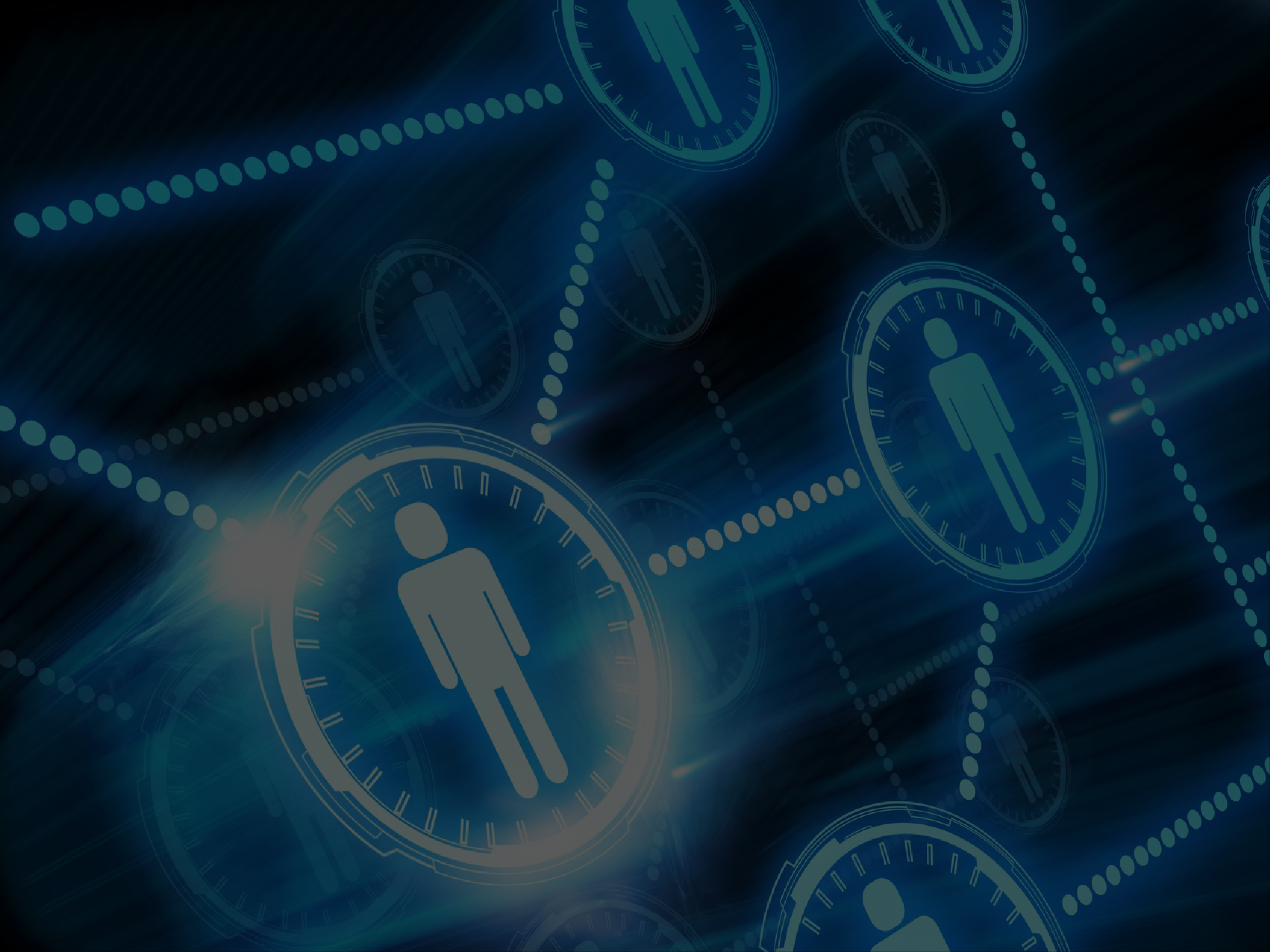 How many “degrees”
of separation?
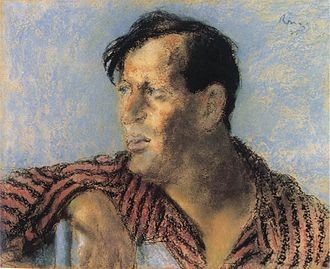 Frigyes Karinthy
1929
“If you choose a person out of the 1.5 billions of our planet, I bet that using no more than
five individuals, one of them my acquaintance,
I could contact the person you chose, using only the list of acquaintances of each one”
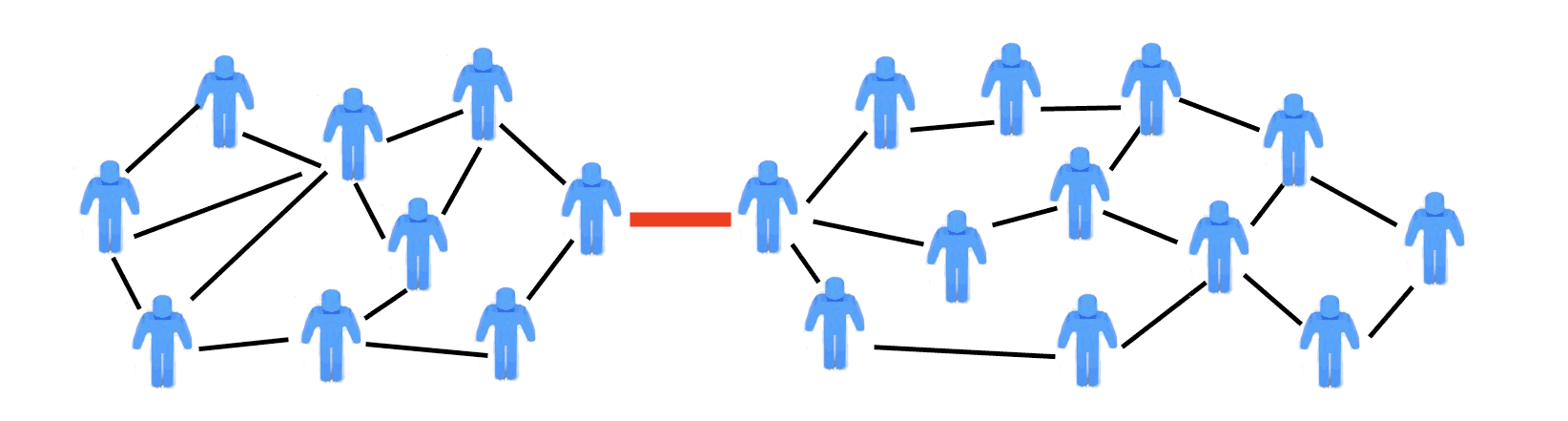 Pedro Ribeiro – An Introduction to Network Science
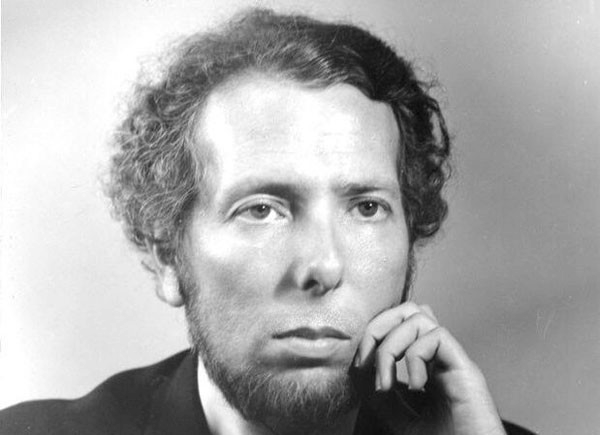 1969	Stanley Milgram
People chosen at random on a US State
Request to send a letter to a given final person in another state :
●


●
If you know the final person, send directly to him
If not, send to someone you think it is more likely to know him
–
–
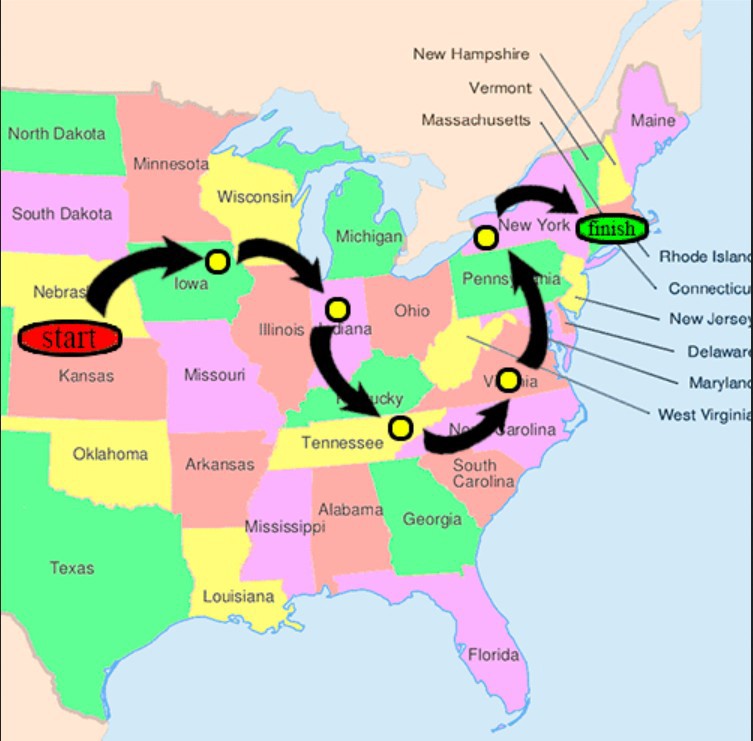 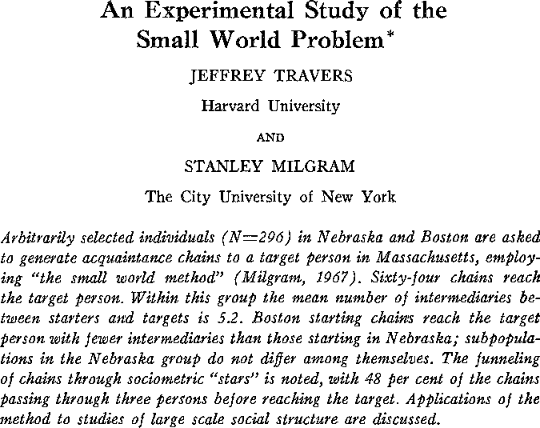 Pedro Ribeiro – An Introduction to Network Science
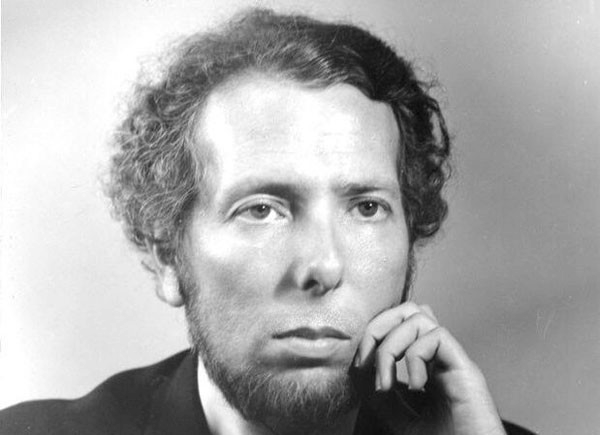 1969
Stanley Milgram
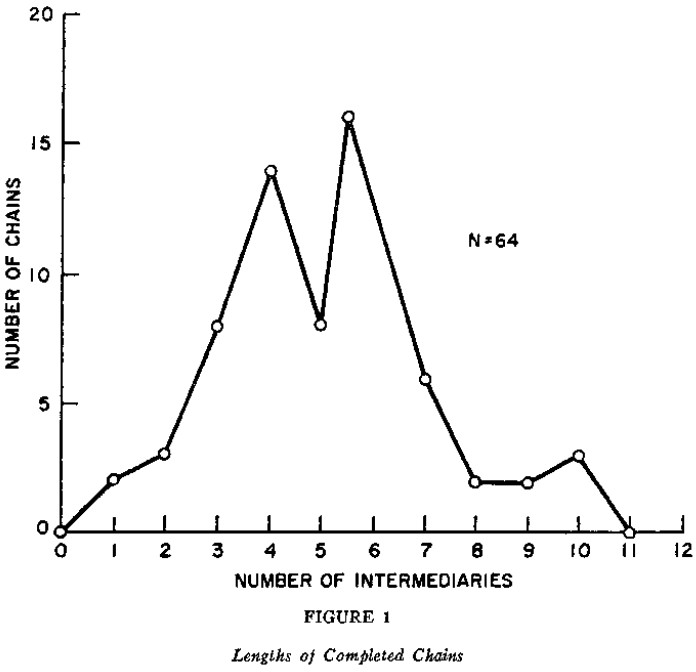 Average between
5.5 and 6
intermediate persons
Pedro Ribeiro – An Introduction to Network Science
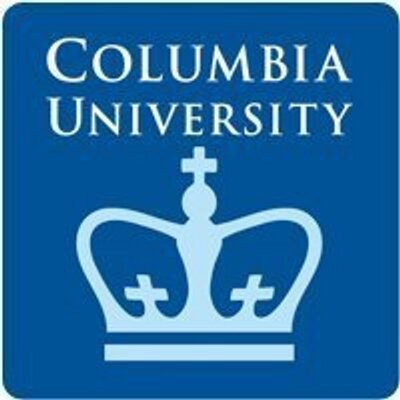 2003	“Small World” Project
More than 20.000 chains of emails to 18 persons of 13 countries
●
Median estimated
between 5 and 7
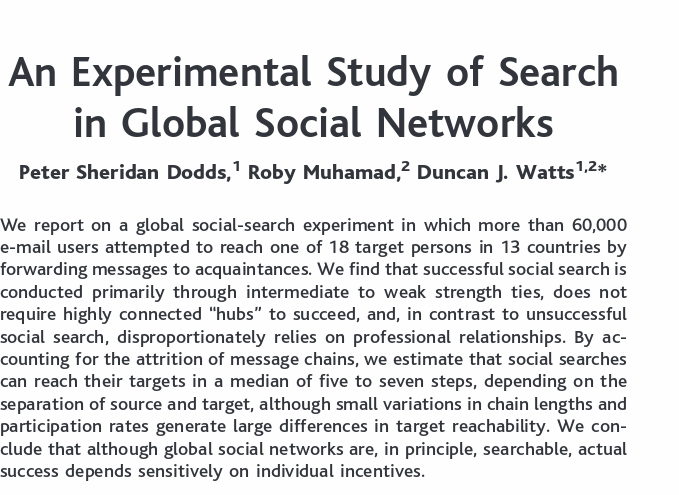 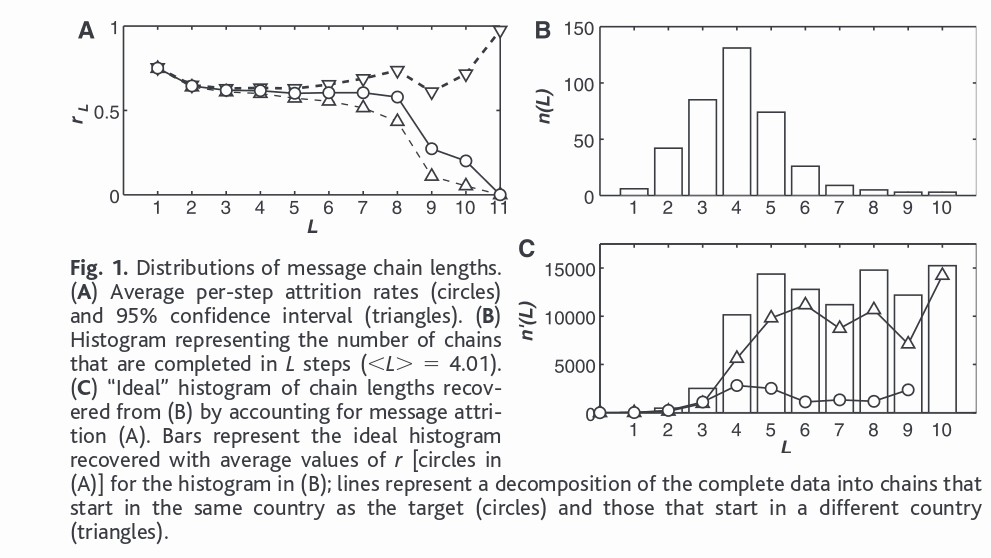 Pedro Ribeiro – An Introduction to Network Science
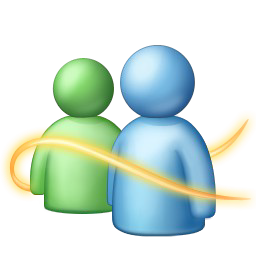 2008	Microsoft Messenger
30 billion conversations between 240 million persons
●
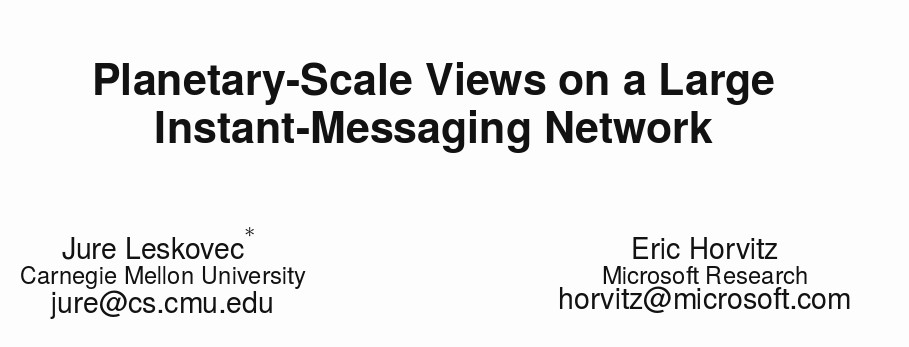 Global Average: 5.6
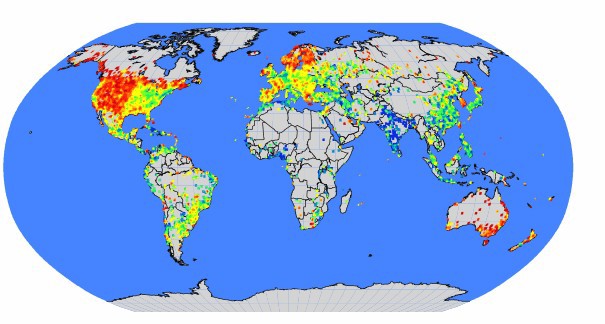 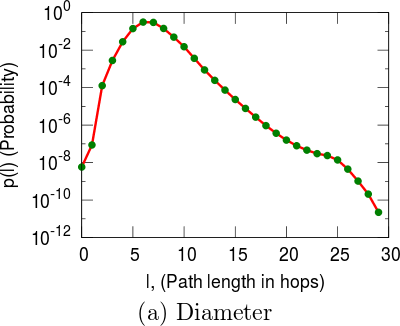 Pedro Ribeiro – An Introduction to Network Science
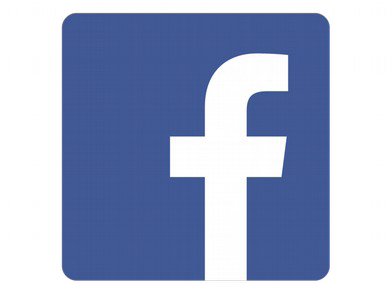 2011	Facebook Friendships
69 billions of friendships between 721 millions of persons
●
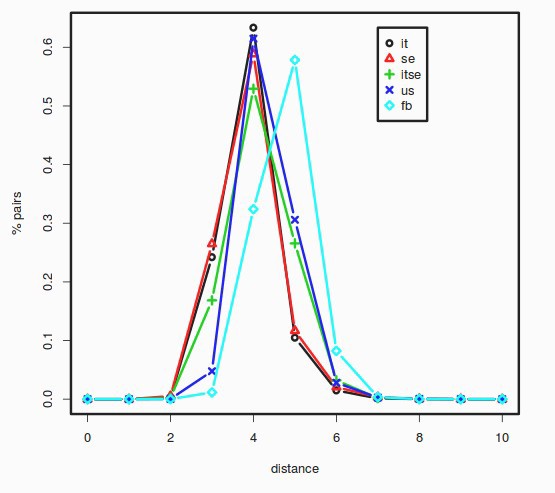 Global average: 3.74
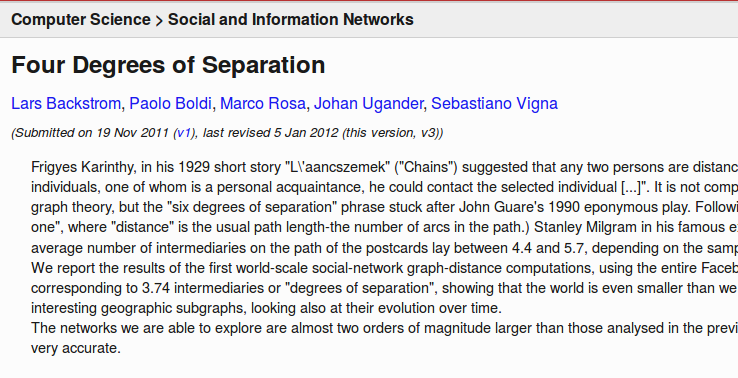 Pedro Ribeiro – An Introduction to Network Science
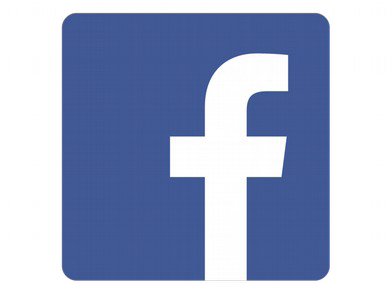 2016
Facebook Friendships
1.59 billions of persons
●
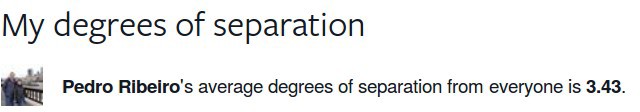 Global average: 3.57
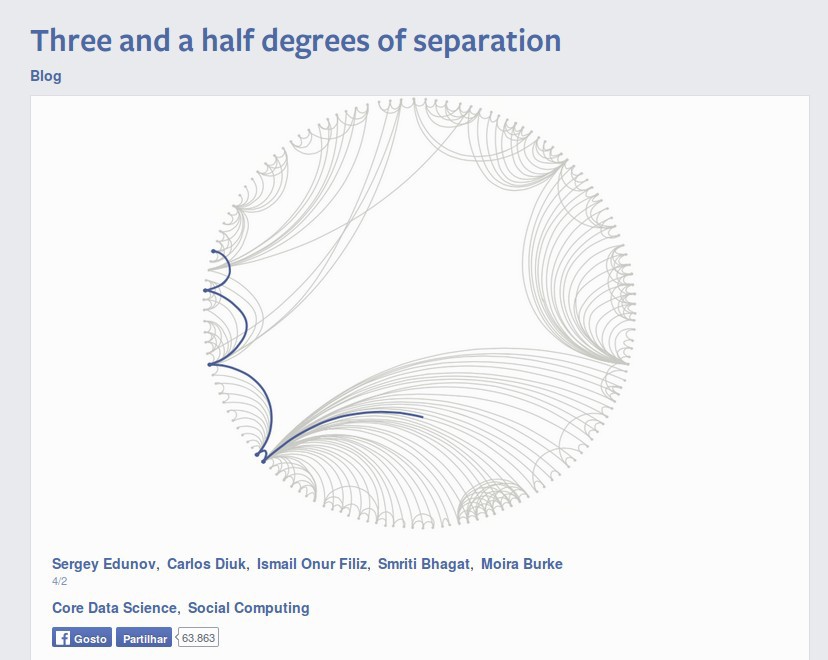 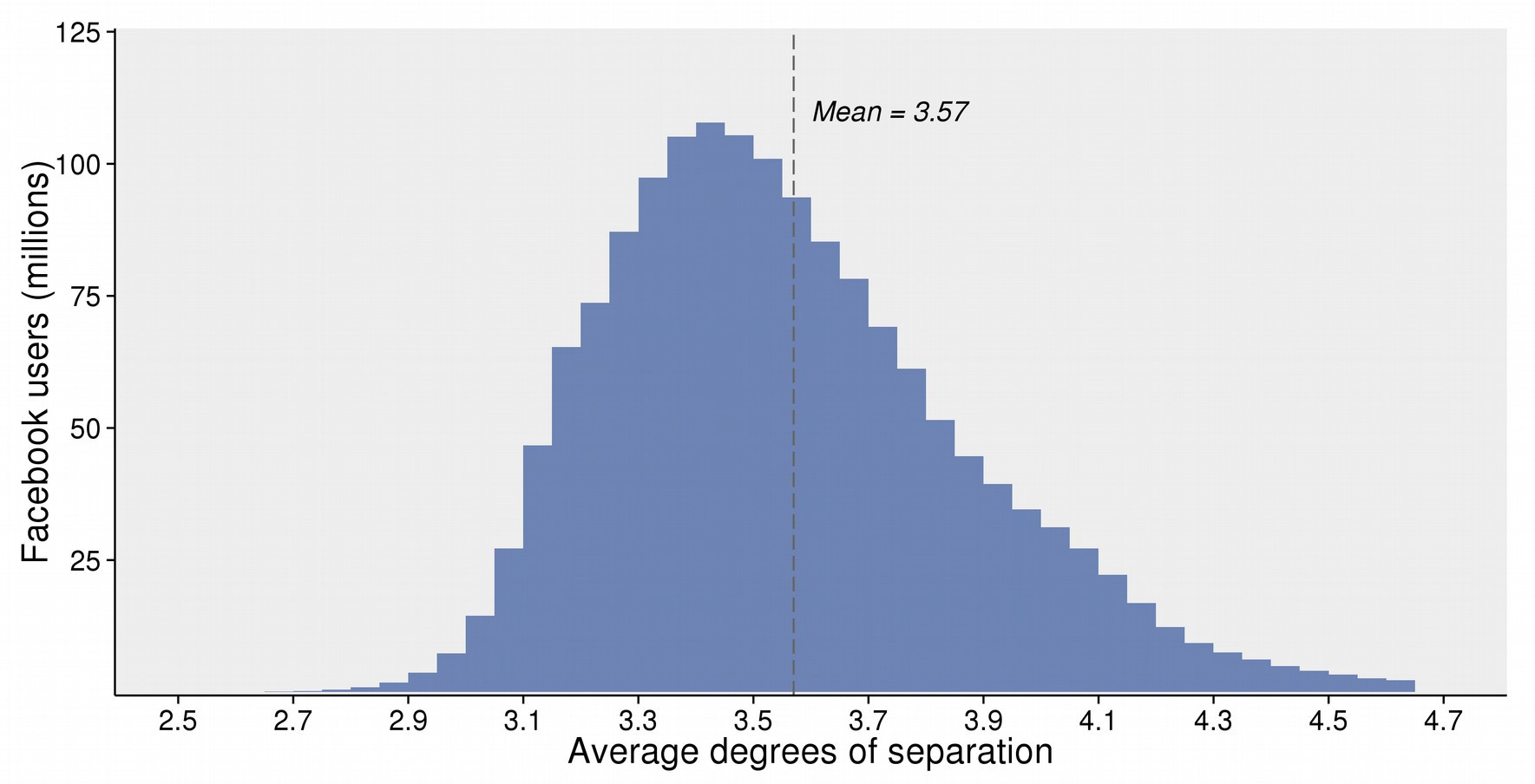 Pedro Ribeiro – An Introduction to Network Science
How to explain this?
Imagine that a person has, on average, 100 friends
–	0 intermediates: 100
●
The power of
exponentiation
–	1 intermediate:	1002 = 10.000
2 intermediates: 1003 = 1.000.000
3 intermediates: 1004 = 100.000.000
4 intermediates: 1005 = 10.000.000.000
5 intermediates: 1006 = 1.000.000.000.000
–
–
–
–
In practice, not all friends are new, but still there is a very fast growth
●
Pedro Ribeiro – An Introduction to Network Science
More examples of “Small World”
The six degrees of Kevin Bacon
How many connections to link Kevin Bacon to any other actor, director, producer...
“Game” initiated in 1994
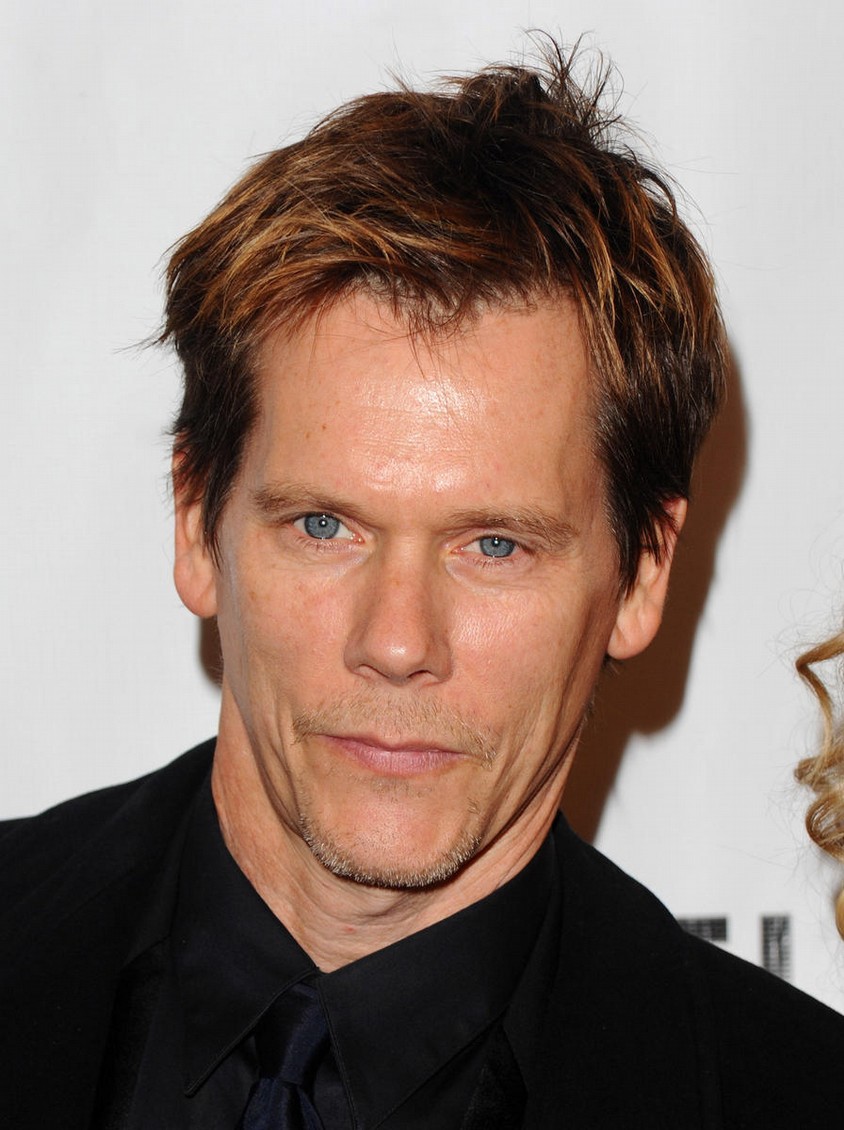 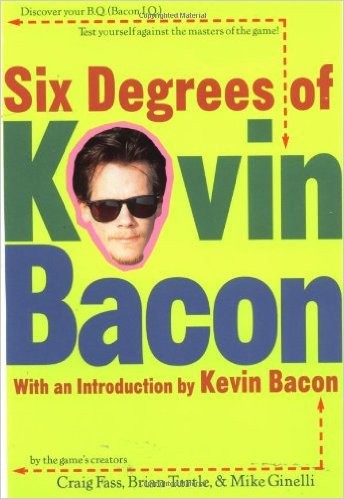 Pedro Ribeiro – An Introduction to Network Science
More examples of “Small World”
The six degrees of Kevin Bacon
(average number: 3.009)
Kevin Bacon Number
# of persons
Pedro Ribeiro – An Introduction to Network Science
More examples of “Small World”
Six degrees of Kevin Bacon
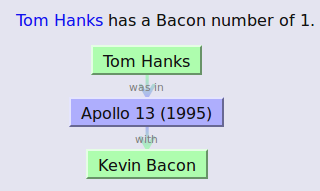 https://oracleofbacon.org/
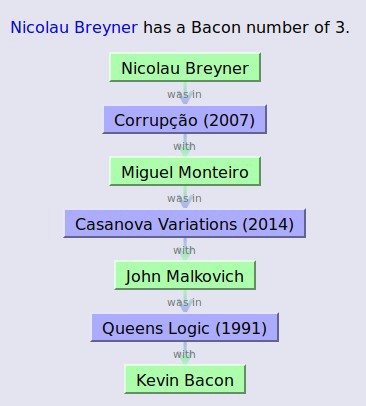 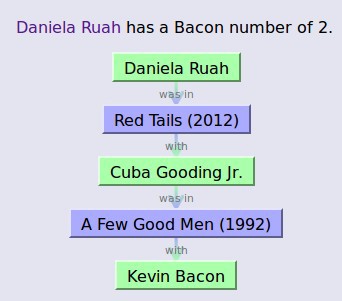 Pedro Ribeiro – An Introduction to Network Science
More examples of “Small World”
Erdös number:
–	Scientific articles and very prolific mathematician
http://wwwp.oakland.edu/enp/
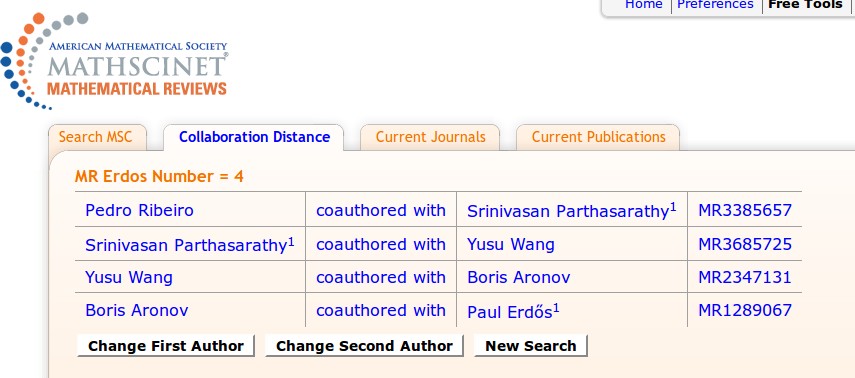 Pedro Ribeiro – An Introduction to Network Science
Complex Networks are Ubiquitous
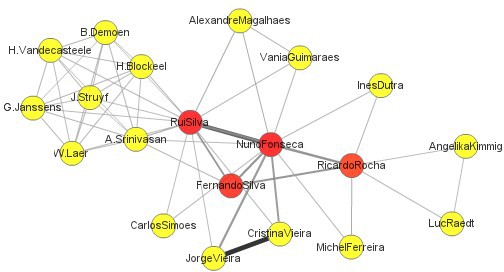 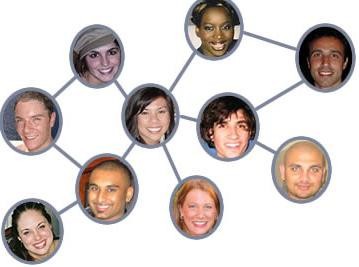 Social
Co-authorship
Facebook
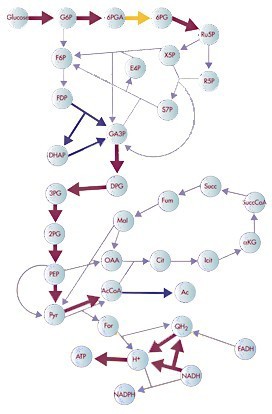 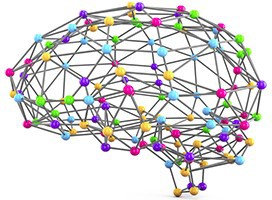 Biological
Metabolism (proteins)
Brain
Pedro Ribeiro – An Introduction to Network Science
Complex Networks are Ubiquitous
Spatial
Pedro Ribeiro – An Introduction to Network Science
Complex Networks are Ubiquitous
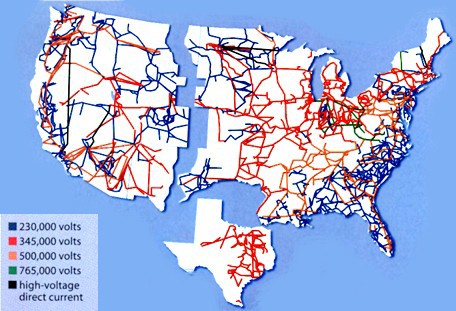 Spatial
Power
Pedro Ribeiro – An Introduction to Network Science
Complex Networks are Ubiquitous
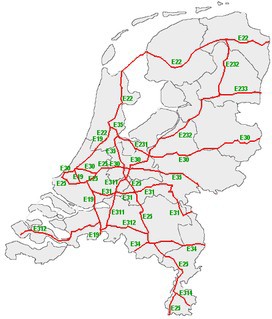 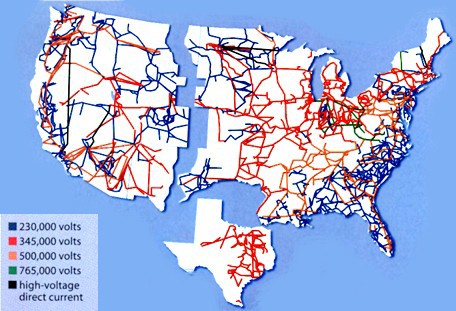 Spatial
Roads
Power
Pedro Ribeiro – An Introduction to Network Science
Complex Networks are Ubiquitous
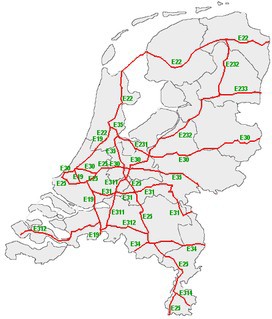 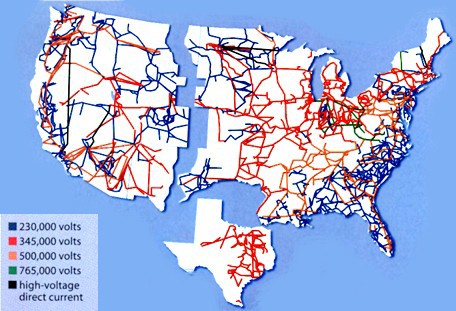 Spatial
Roads
Power
Software
Pedro Ribeiro – An Introduction to Network Science
Complex Networks are Ubiquitous
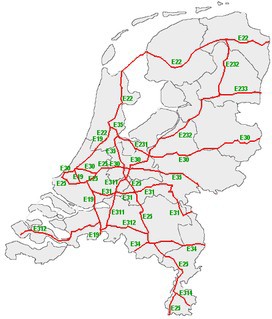 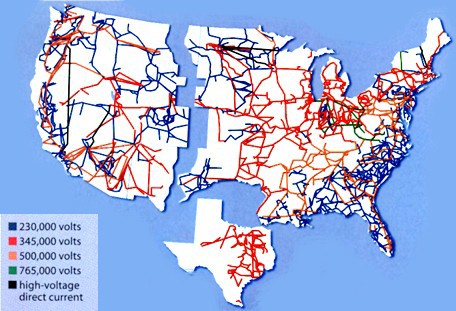 Spatial
Roads
Power
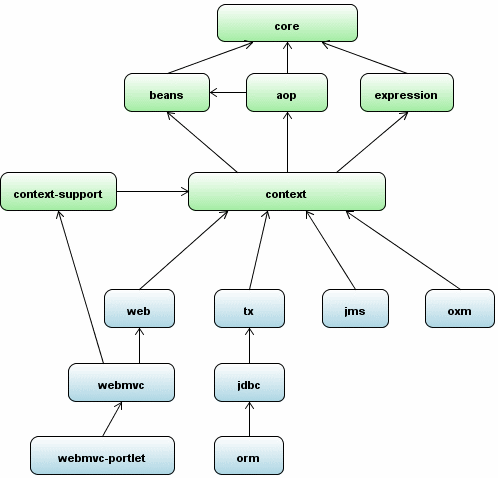 Software
Module Dependency
Pedro Ribeiro – An Introduction to Network Science
Complex Networks are Ubiquitous
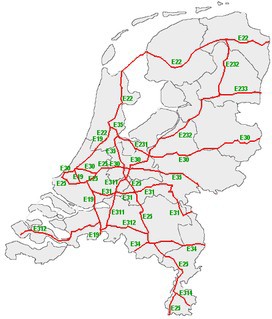 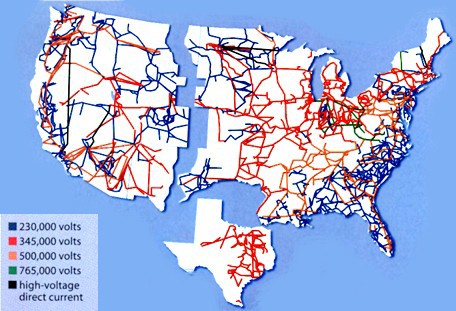 Spatial
Roads
Power
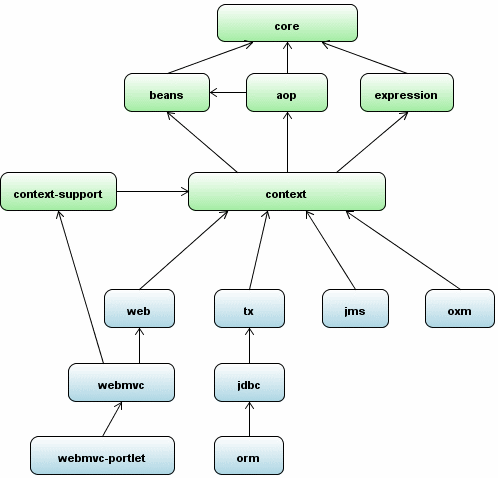 Software
Text
Module Dependency
Pedro Ribeiro – An Introduction to Network Science
Complex Networks are Ubiquitous
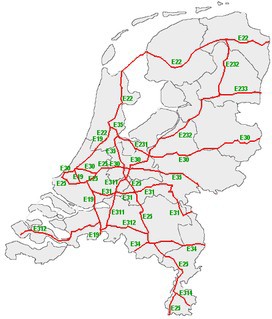 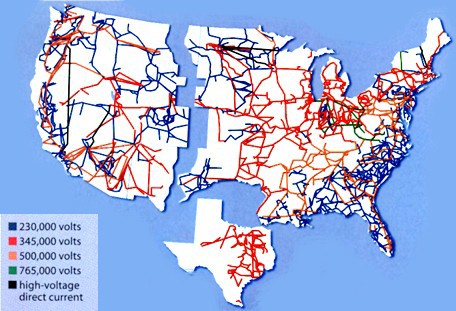 Spatial
Roads
Power
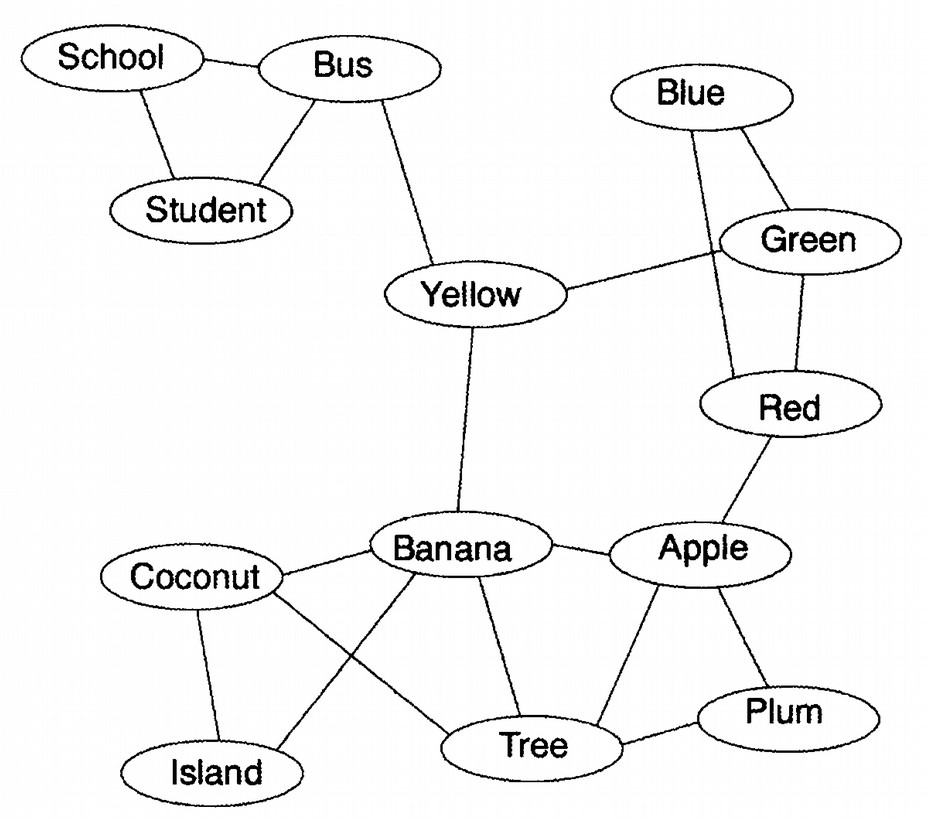 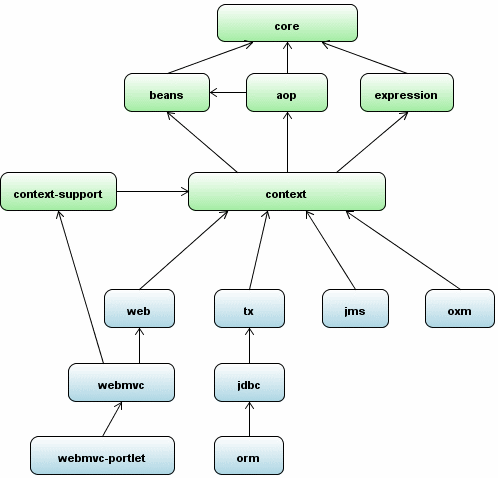 Software
Text
Module Dependency
Semantic
Pedro Ribeiro – An Introduction to Network Science
Reasoning about Networks
What do we hope to achieve from studying networks?
Patterns and statistical properties of network data
Design principles and models
Algorithms and predictive models to answer questions and make predictions
●
Pedro Ribeiro – An Introduction to Network Science
Mining and Learning with Graphs
How do we mine networks?
–	Empirically: Study network data to find organizational principles
●
How do we measure and quantify networks?
●
–	Mathematical models: Graph theory and statistical models
Models allow us to understand behaviors and distinguish surprising from expected phenomena
–	Algorithms for analyzing graphs
●
Hard computational challenges
●
Pedro Ribeiro – An Introduction to Network Science
Network Science Topics
Some possible tasks:
●
Pedro Ribeiro – An Introduction to Network Science
Network Science Topics
Some possible tasks:
–	General Patterns
●
Ex: “scale-free”, “small-world”
●
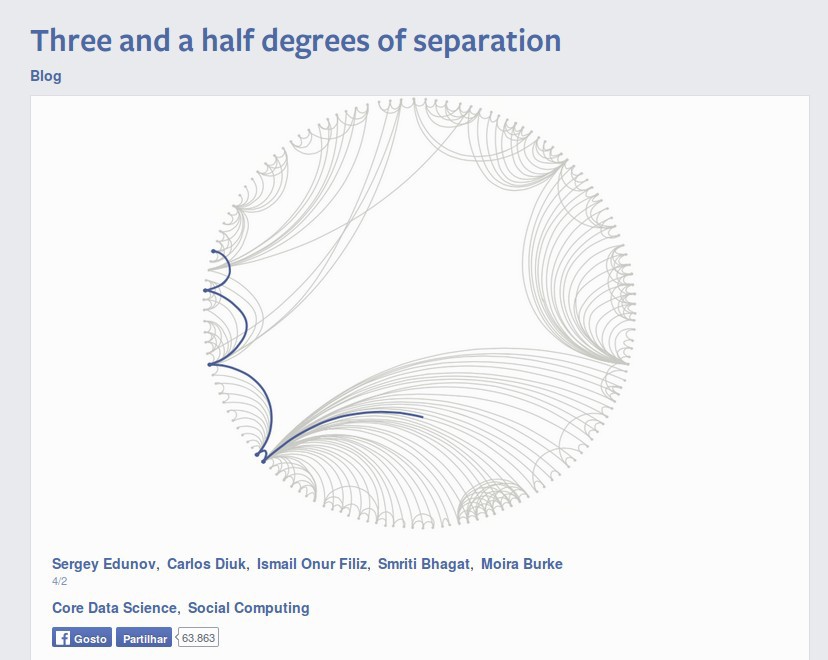 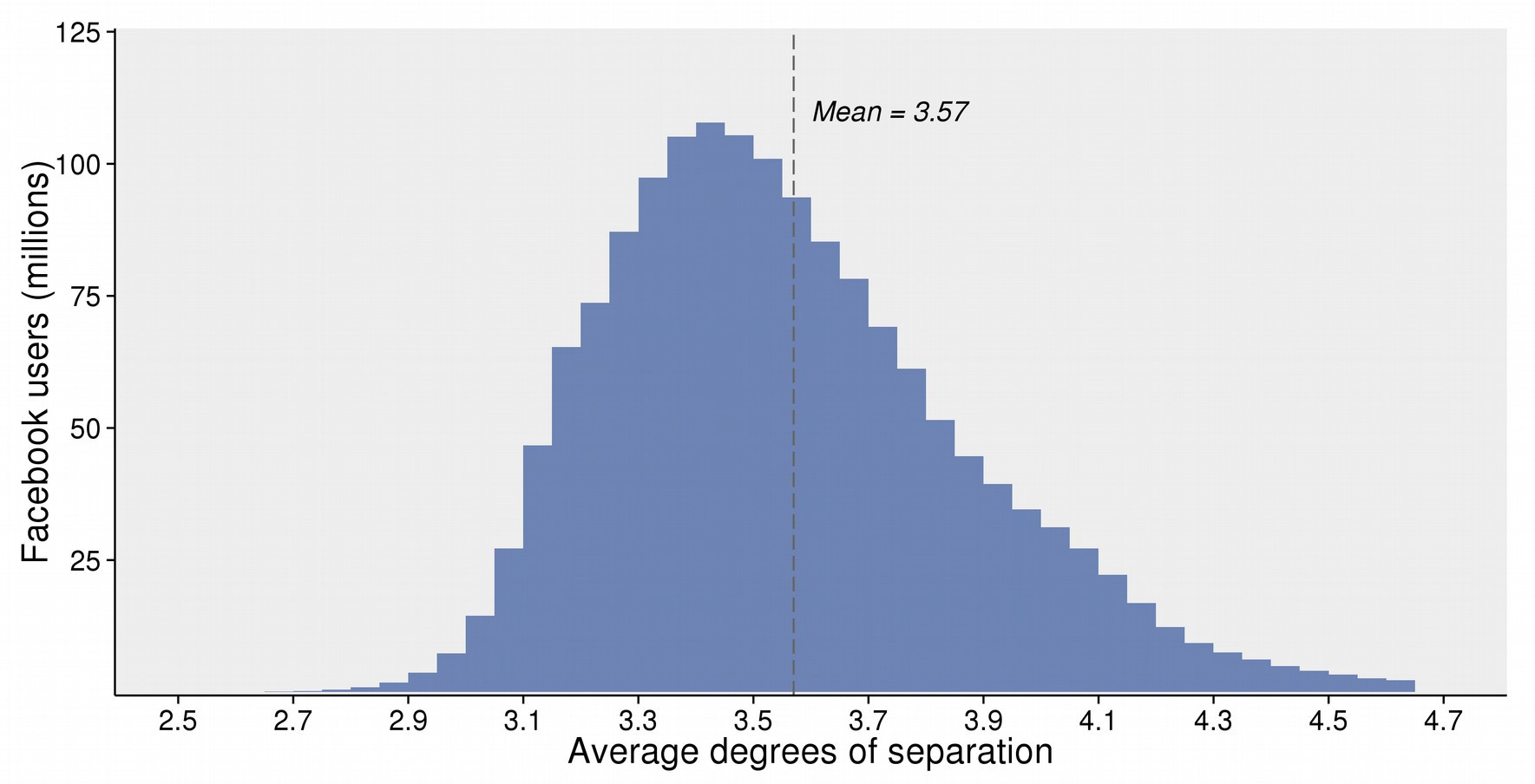 Pedro Ribeiro – An Introduction to Network Science
Network Science Topics
Some possible tasks:
–	General Patterns
●
Ex: “scale-free”, “small-world”
●
–	Community Detection
What groups of nodes are “related”?
●
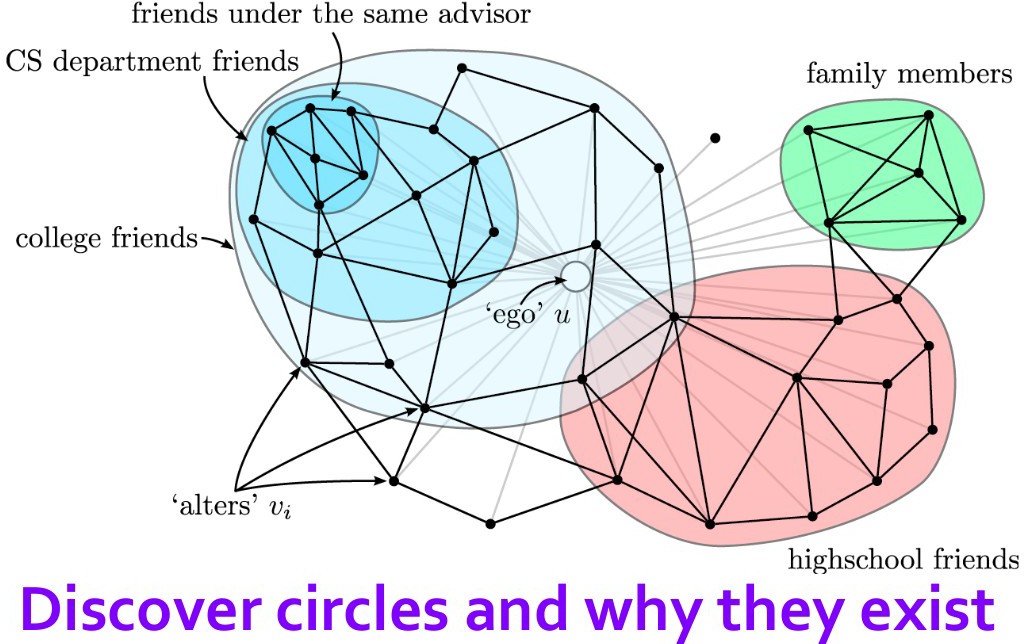 Pedro Ribeiro – An Introduction to Network Science
Network Science Topics
Some possible tasks:
–	General Patterns
●
Ex: “scale-free”, “small-world”
●
–	Community Detection
What groups of nodes are “related”?
●
–	Node Classification
Importance and function of a certain node?
●
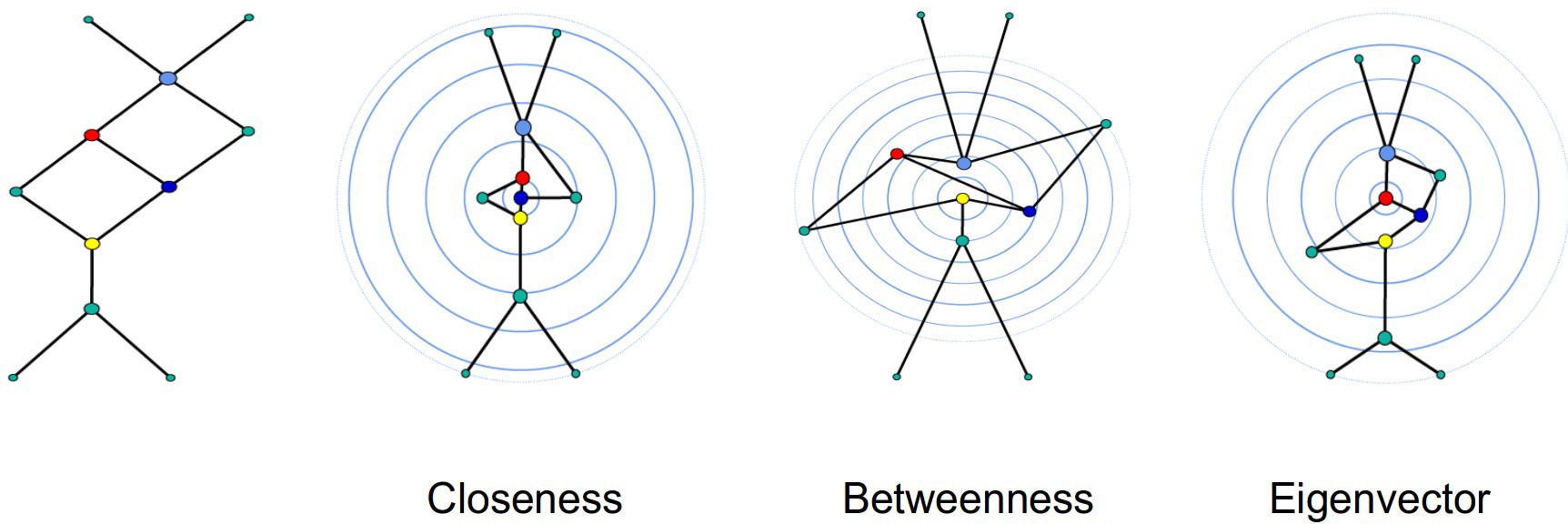 Pedro Ribeiro – An Introduction to Network Science
Network Science Topics
Some possible tasks:
–	General Patterns
●
Ex: “scale-free”, “small-world”
●
–	Community Detection
What groups of nodes are “related”?
●
–	Node Classification
Importance and function of a certain node?
●
–	Network Comparison
What is the type of the network?
●
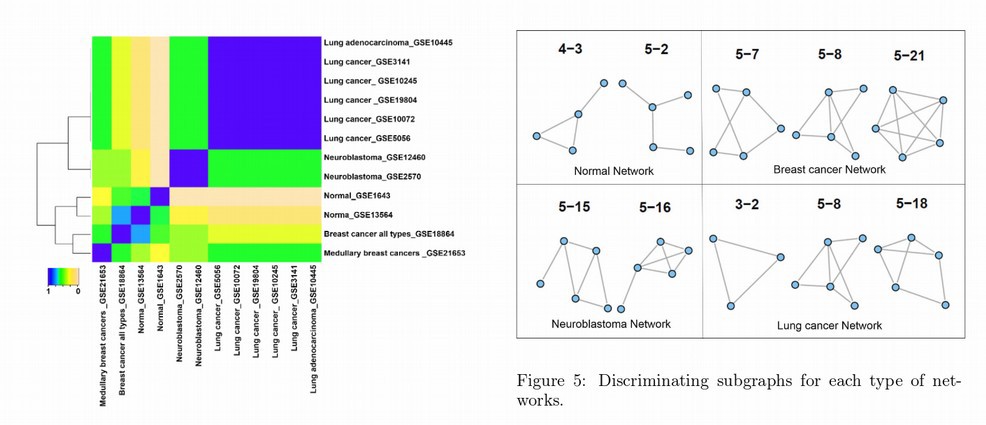 Pedro Ribeiro – An Introduction to Network Science
Network Science Topics
Some possible tasks:
–	General Patterns
●
Ex: “scale-free”, “small-world”
●
–	Community Detection
What groups of nodes are “related”?
●
–	Node Classification
Importance and function of a certain node?
●
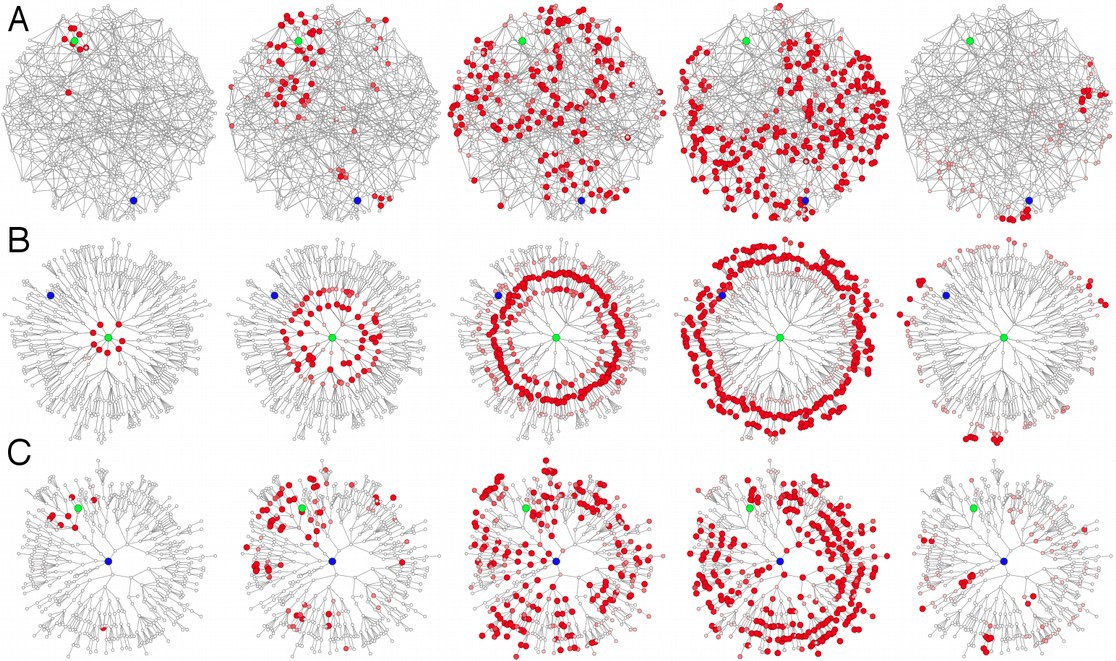 –	Network Comparison
What is the type of the network?
●
–	Information Propagation
Epidemics? Robustness?
●
Pedro Ribeiro – An Introduction to Network Science
Network Science Topics
Some possible tasks:
–	General Patterns
●
Ex: “scale-free”, “small-world”
●
Community Detection
–
What groups of nodes are “related”?
●
Node Classification
–
Importance and function of a certain node?
●
Network Comparison
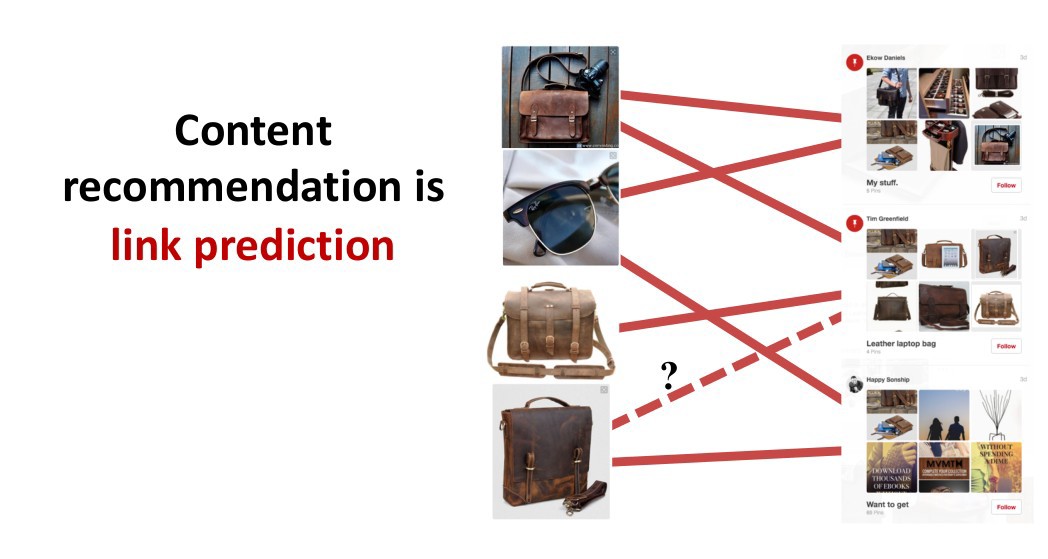 –
What is the type of the network?
●
Information Propagation
–
Epidemics? Robustness?
●
Link prediction
–
Future connections? Errors in graph constructions?
●
Pedro Ribeiro – An Introduction to Network Science
Choosing the Network
If you connect individuals that work with each other, you will explore a professional network
If you connect those that are friend, you will be exploring a
friendship network
If you connect scientific papers that cite each other, you will be studying the citation network
●
●
●
Another example: if you connect all papers with the same word in the title, what will you be exploring?
There might be several possible representations
●
●
The choice of the network representation of a given fomain determines our abilty to use it successfully
Pedro Ribeiro – An Introduction to Network Science
Example 2: Recipe Ingredient Network (Teng et al. 2012)
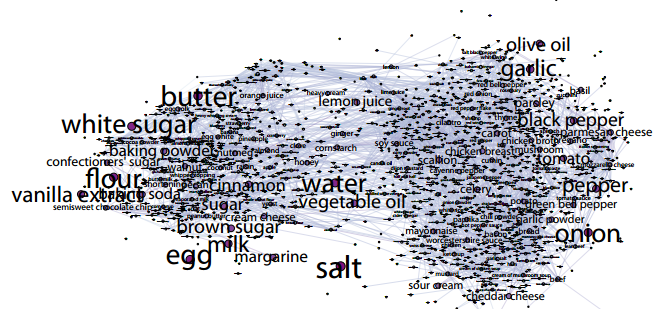 Network Datasets
Index of Complex Networks
UCIrvine Network Data Repository
Stanford Large Network Dataset Collection
UCINET Datasets
Network Datasets

And more can be found on the dataset list from the Duke Network Analysis Centre
Basic Terminology: Nodes and Edges
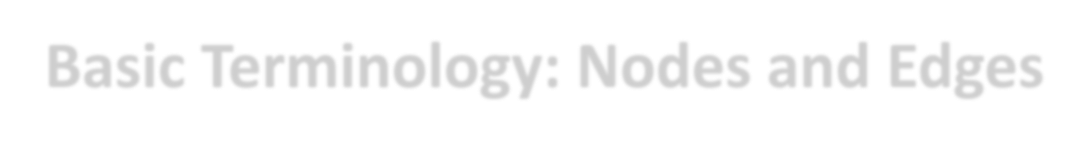 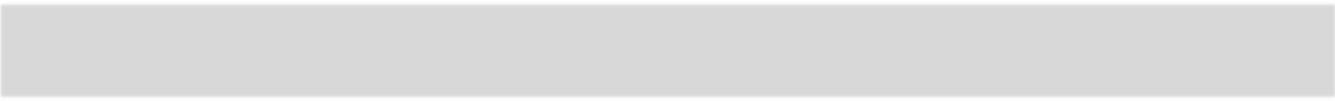 NODE
EDGE
Basic Terminology: Nodes
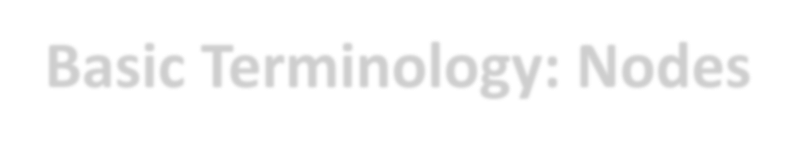 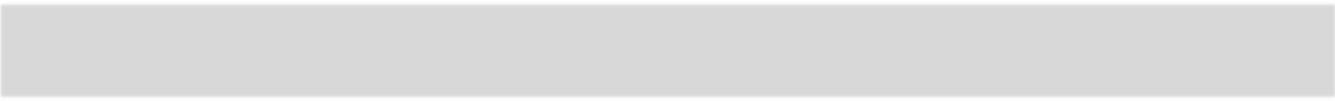 LEGEND
FRENCH ENGLISH
B
A
SIZED BY COUNT
NODES
In network analysis, a node represents an entity or individual in a network.
Nodes can represent a wide variety of entities, such as people, organizations, genes, proteins, or web pages.
Nodes may also be called vertices or points in some network analysis literature.
Nodes can be labeled or described by certain attributes or characteristics, such as age, gender, occupation, or location.
The number of nodes in a network can vary widely, from just a few nodes to millions or billions in large-scale networks.
The degree of a node refers to the number of edges connected to that node.
Nodes can be connected to each other by edges, which represent the connections or relationships between nodes.
In some cases, nodes may be disconnected from the rest of the network and form isolated components.
EDGES
In graph theory, an edge is a line connecting two vertices (nodes) in a graph.
Edges can have a direction, or they can be undirected.
A directed edge, also known as an arc, has a starting vertex and an ending vertex, and represents a one-way relationship between them.
An undirected edge has no direction and represents a two-way relationship between two vertices.
In a weighted graph, each edge is assigned a numerical weight that represents the cost, distance, or other metric associated with the relationship between the vertices.
Edges are often used to model relationships between entities in various fields, such as social networks, transportation systems, and computer networks.
Basic Terminology: Undirected Graph
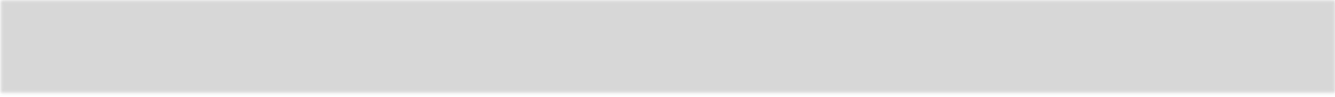 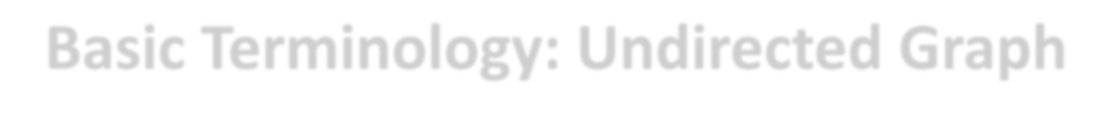 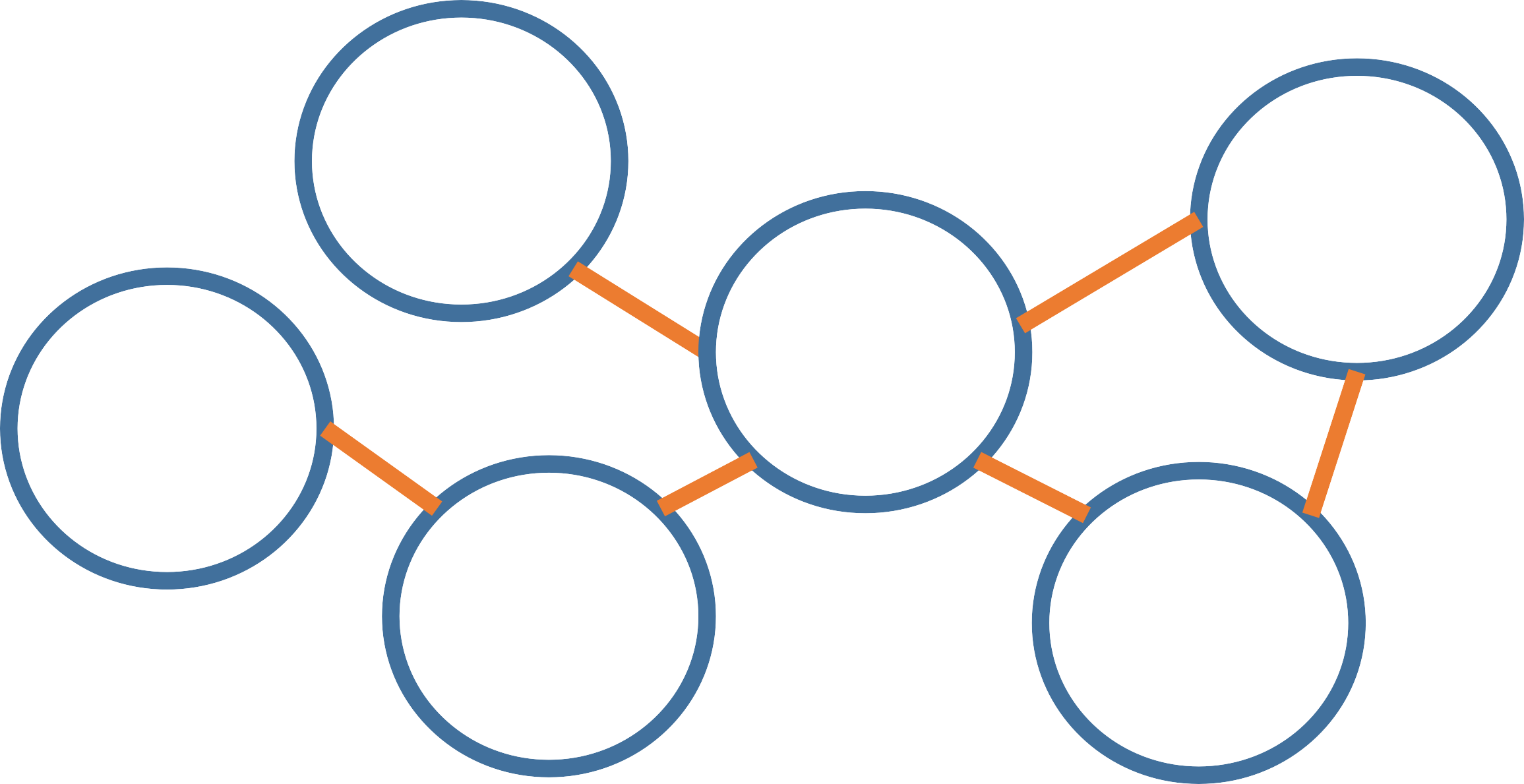 FACEBOOK
James
Geeta
Kelly
Betty
Chung
Mark
Basic Terminology: Directed Graph
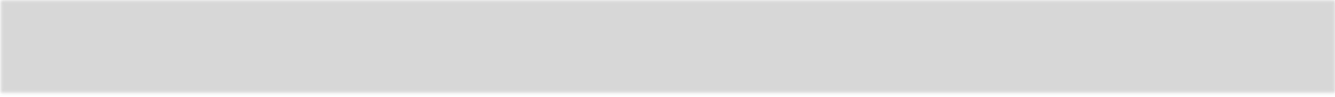 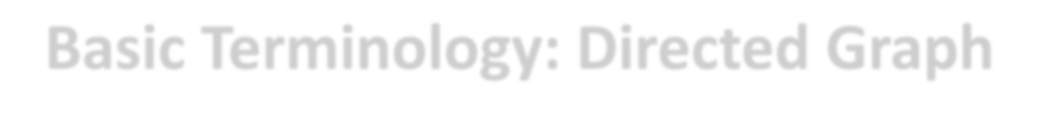 Prime Minister
Geeta
Kelly
TWITTER
Bob
Mark
Basic Terminology: Edges
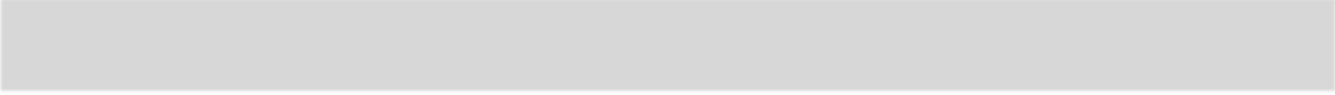 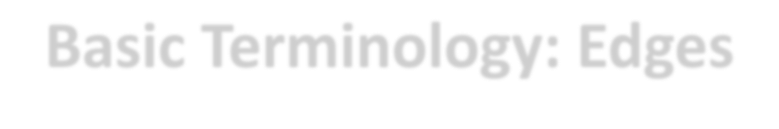 writes emails to
Geeta
Kelly
Betty
Mark
Basic Network Analysis
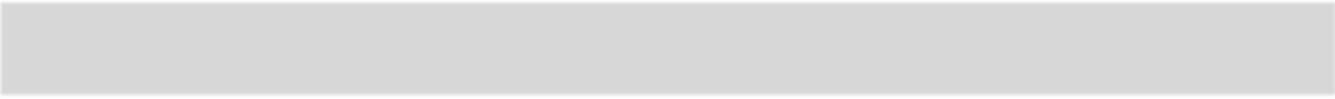 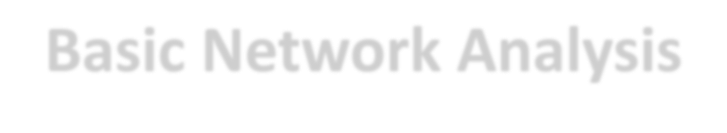 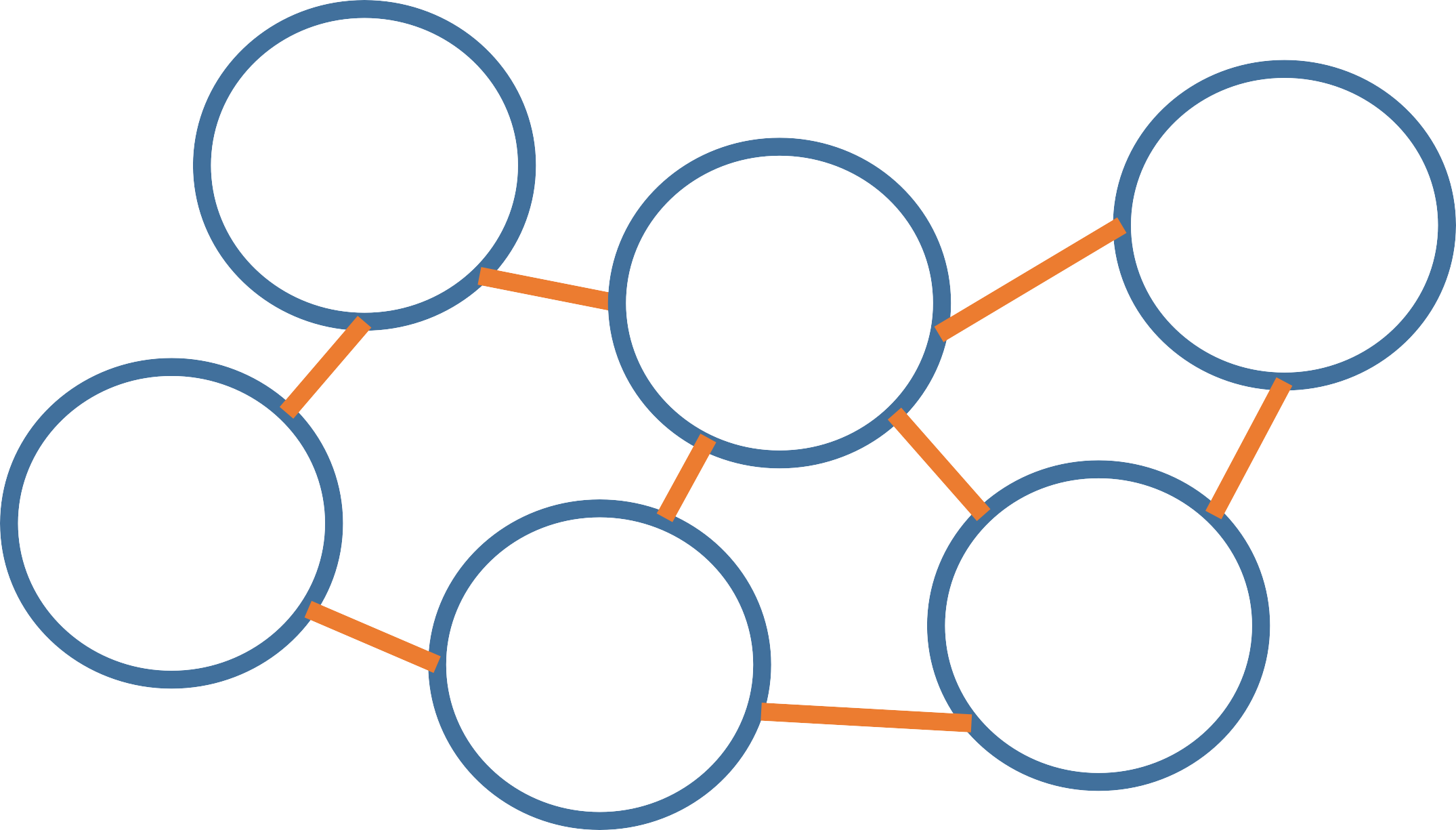 James D = 2
Geeta D = 2
Kelly D = 4
Betty D = 2
Mark D = 3
Chung D = 3
Nodes = 6
Edges = 8
*Degree = D
Basic Network Analysis Continued
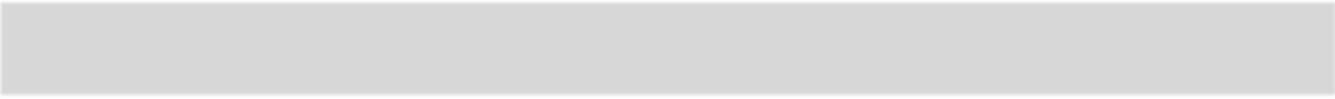 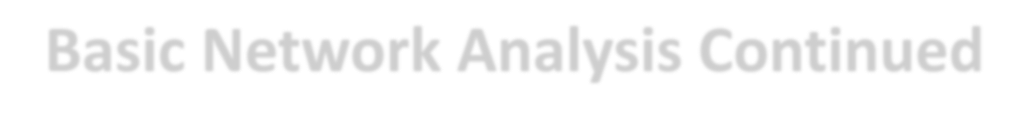 James
ID = 1
OD = 0
Geeta
ID = 2
OD = 1
Kelly
ID = 2
OD = 3
*In-Degree = ID Out-Degree = OD
Mark
ID = 1
OD = 2
Chung
ID =1
OD = 1
Activity: Test Your Understanding
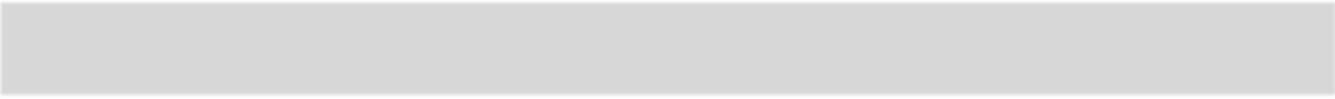 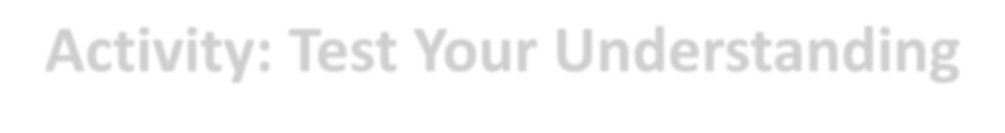 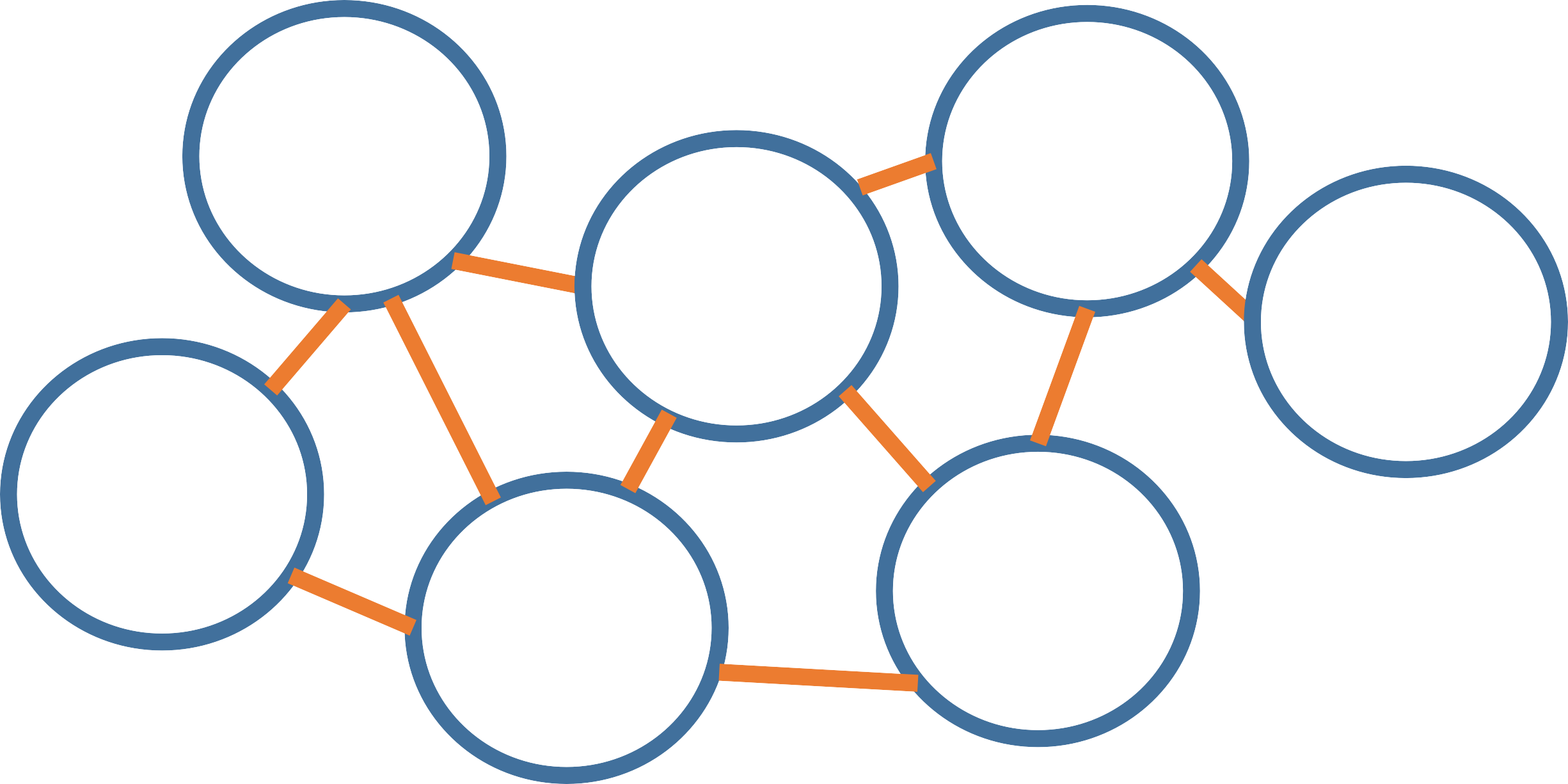 James D = ?
Geeta D = ?
Kelly D = ?
Rami D = ?
Betty D = ?
Mark D = ?
Chung D = ?
Nodes = ? Edges = ?
*Degree = D
Weighted Graphs
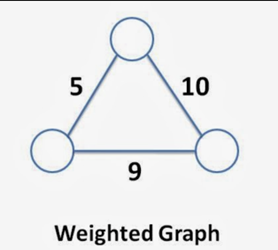 In a weighted graph, the edges have a weight or value that represents some kind of quantitative relationship between the nodes.
Bipartite Graphs
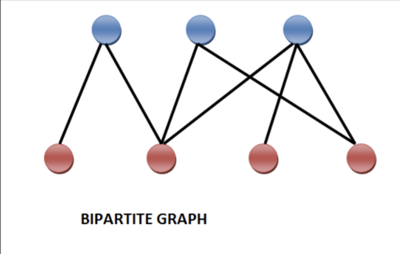 In a bipartite graph, the nodes can be divided into two sets, such that each edge connects a node from one set to a node in the other set. Bipartite graphs are often used to represent relationships between two different types of entities, such as movies and actors or authors and books.
MultiGraphs
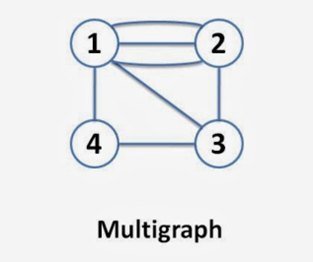 In a multigraph, there can be multiple edges between two nodes. Multigraphs are often used to represent relationships where there can be multiple interactions or connections between the same two entities. For example, in a transportation network, there could be multiple routes between two cities.
Information Networks
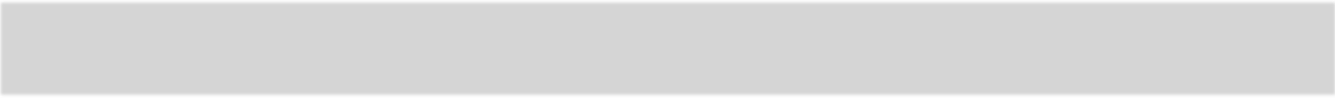 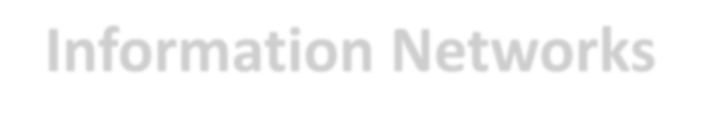 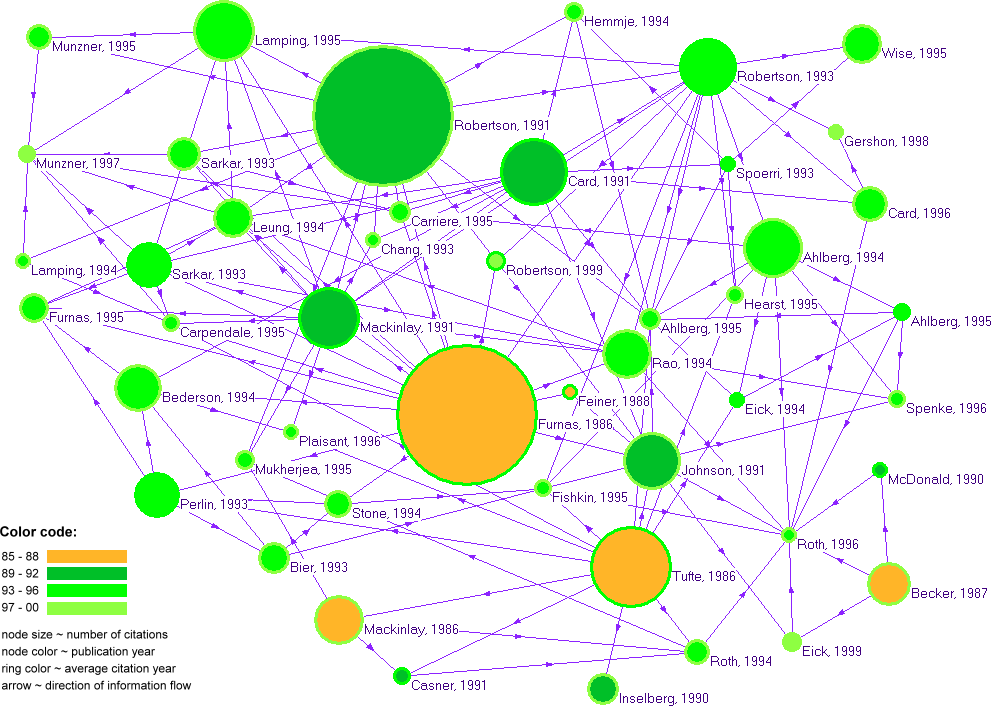 Fictional Networks
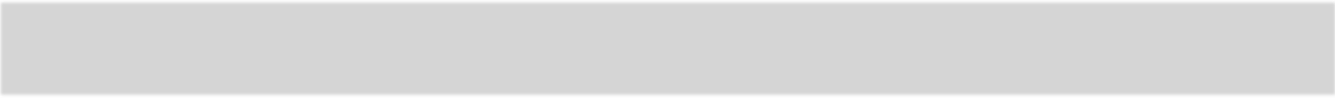 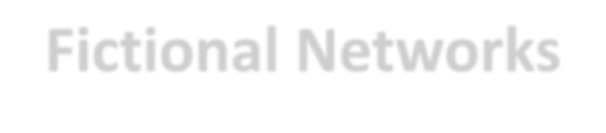 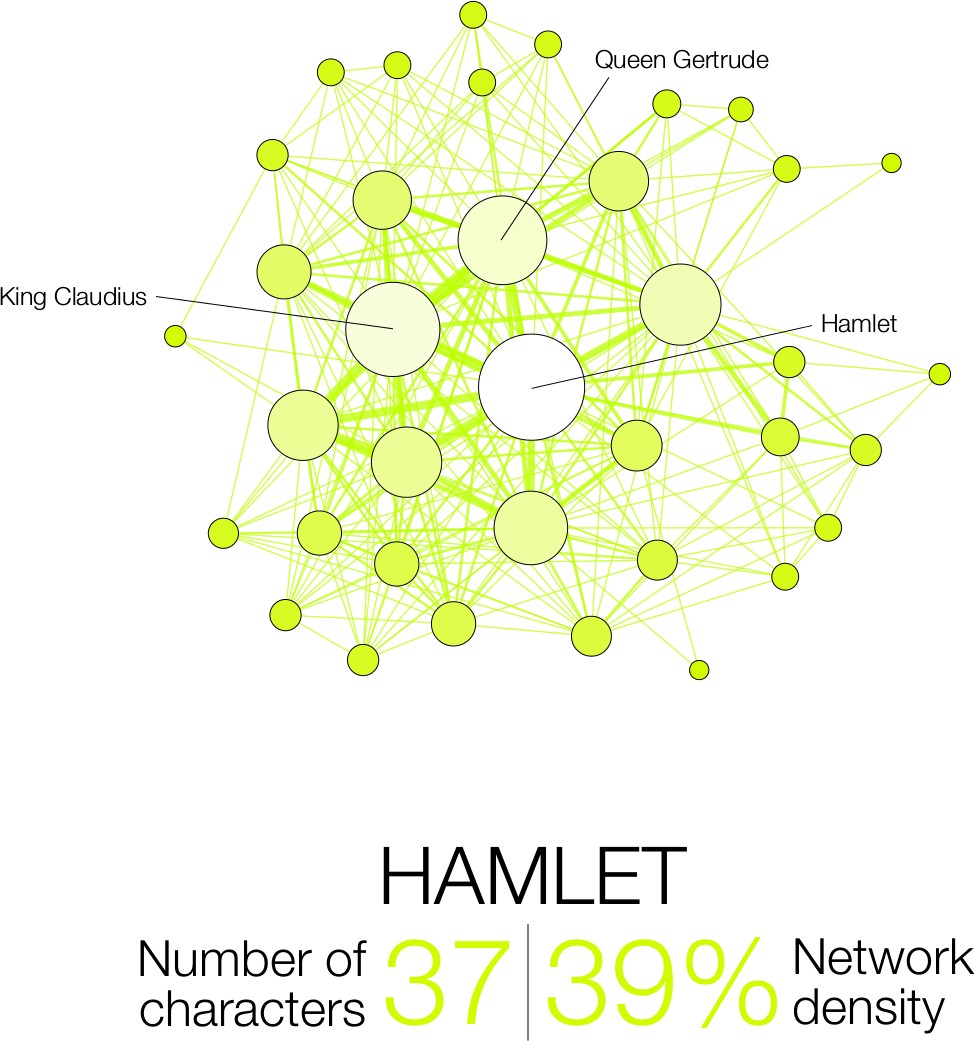 Tools for Viz
Gephi
NetworkX
Cytoscape
iGraph
Tableau
D3.js
Resources
Network Theory
Networks, Crowds, and Markets: Reasoning about a Highly Connected World by David Easley and Jon Kleinberg [Preprint on-line]
Visual Insights: A Practical Guide to Making Sense of Data by Katy Börner and David E. Polley [Print and E- Book available]
Demystifying Networks, Parts I & II
“A Gentle Introduction To Graph Theory” by Vaidehi Joshi
Gephi Books
Mastering Gephi Network Visualization: Produce Advanced Network Graphs in Gephi and Gain Valuable Insights into your Network Datasets by Ken Cherven [Print book]
Network Graph Analysis and Visualization with Gephi: Visualize and Analyze your Data Swiftly using Dynamic Network Graphs Built with Gephi by Ken Cherven [Print book]
Resources Continued
Gephi Tutorials
Learn how to use Gephi
Duke University’s Gephi Guide
Gephi tutorials maintained by Clément Levallois
GEPHI – Introduction to Network Analysis and Visualization by Martin Grandjean
Additional Data Preparation Tutorials (for alternative ways to prepare data)
Preparing Data 1: Making an Edge List
Preparing Data 2: Making a Node List from an Edge List
Data Preparation for Gephi: Step by Step
Gephi Supported Graph Formats Chart
Layouts
Filters
More Tools & Libraries
Cytoscape
D3
GUESS
NodeXL
ORA
Pajek
Python & NetworkX
Python or R & igraph
Action Items
Review today’s material: slides, websites, datasets, etc.
Download Gephi on your computer (You will need it over the weekend to complete the homework!)
Explore some of the online demonstrations of networks:
	a. https://theyrule.net/
	b. https://ncase.me/crowds/
                  c. www.crowdtangle.com

4.    Begin thinking about how you could apply network concepts to your own projects.
Network metrics
77
Network analytics research
78
Using Networks in Analytics/Research
Health Analytics Examples
79
Diabetes
Pneumonia
Network of diseases
AFIB
Appendicitis
Network of diseases – comorbidity network
diseases linked to each other based on co-occurrences in patients (comorbidity)

Node: a disease (diagnosis)
Edge: comorbidity/co-occurrence
80
Comorbidity Network
Kalgotra, P., Sharda, R., & Luse, A. (2020). Which similarity measure to use in network analysis: Impact of sample size on phi correlation coefficient and Ochiai index. International Journal of Information Management, 55, 102229.
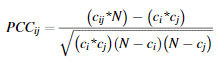 81
Our Data Asset
https://business.okstate.edu/chsi/
Electronic medical records (EMR) – Patient history
Cerner database
more than 50 million patients' visits 

Disease is measured in ICD-9-CM codes
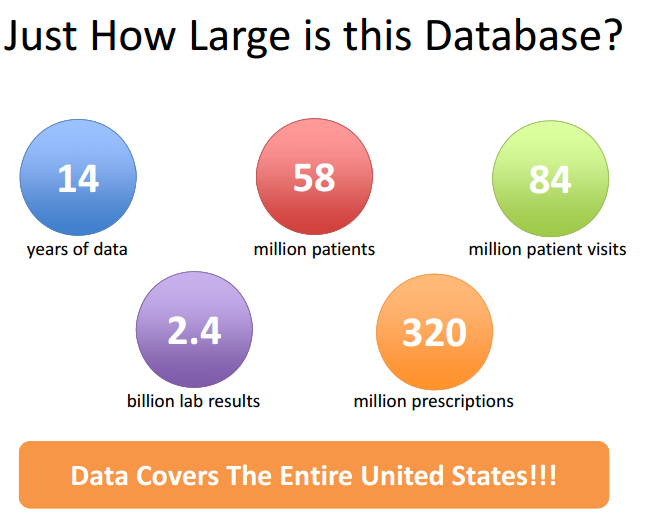 20
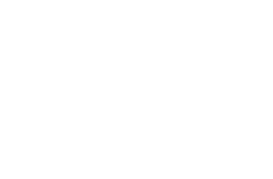 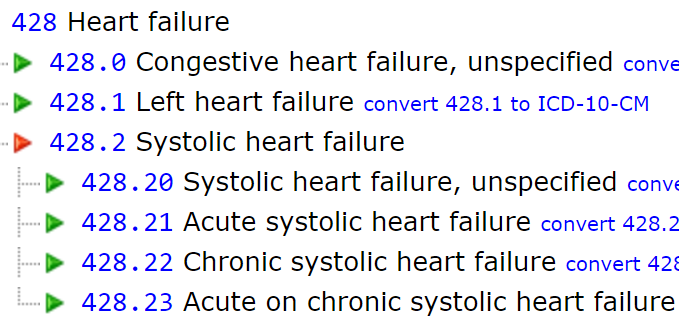 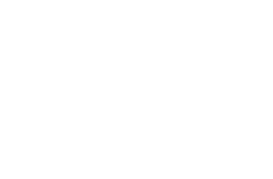 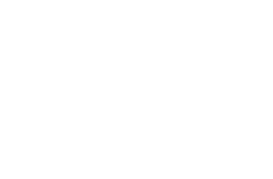 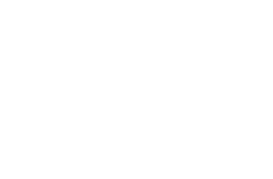 82
Descriptive Analytics Applications
83
How do healths differ across genders/races?Looking at comorbidities
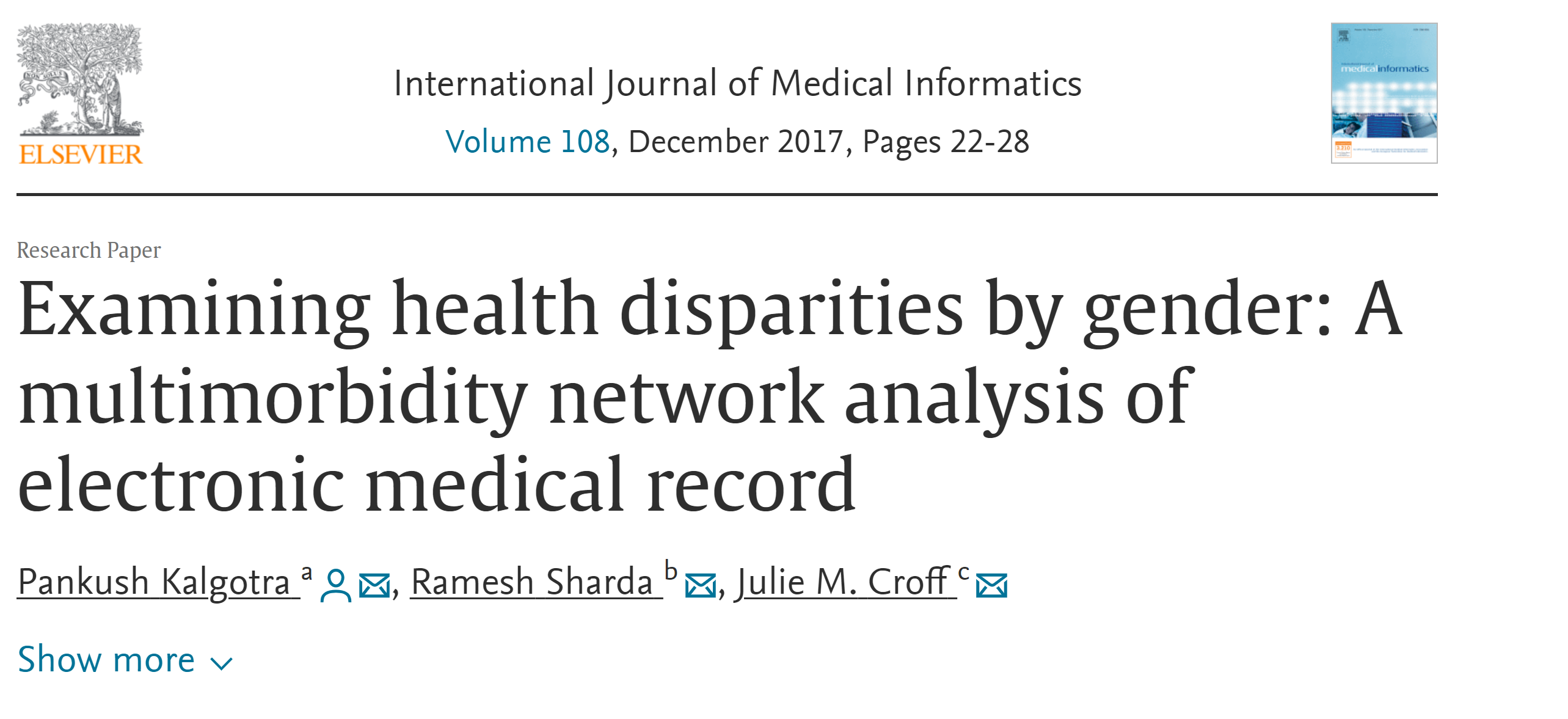 84
Results
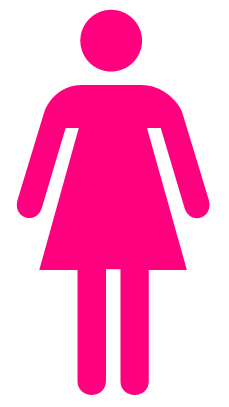 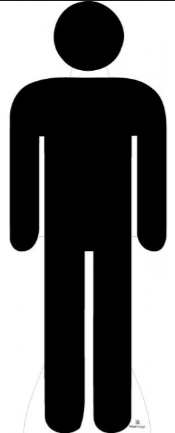 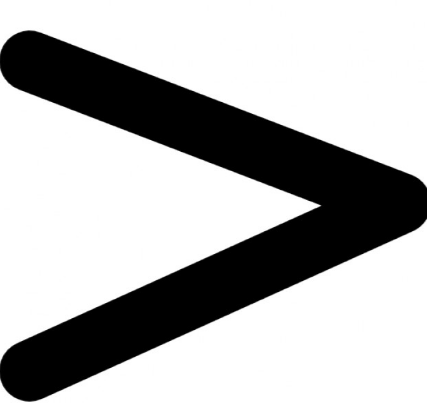 85
Descriptive Analytics
Endocrine, nutritional and metabolic diseases, and immunity disorders	240–279	
Diseases of the blood and blood-forming organs
Mental disorders	290–319	
Diseases of the nervous system	320–359
Diseases of the circulatory system	390–45
Diseases of the respiratory system	460–519	
10   Diseases of the digestive system	520–579	
Diseases of the genitourinary system 580–629
Diseases of the musculoskeletal system and connective tissue	710–739	
18   Injury and poisoning	800–999
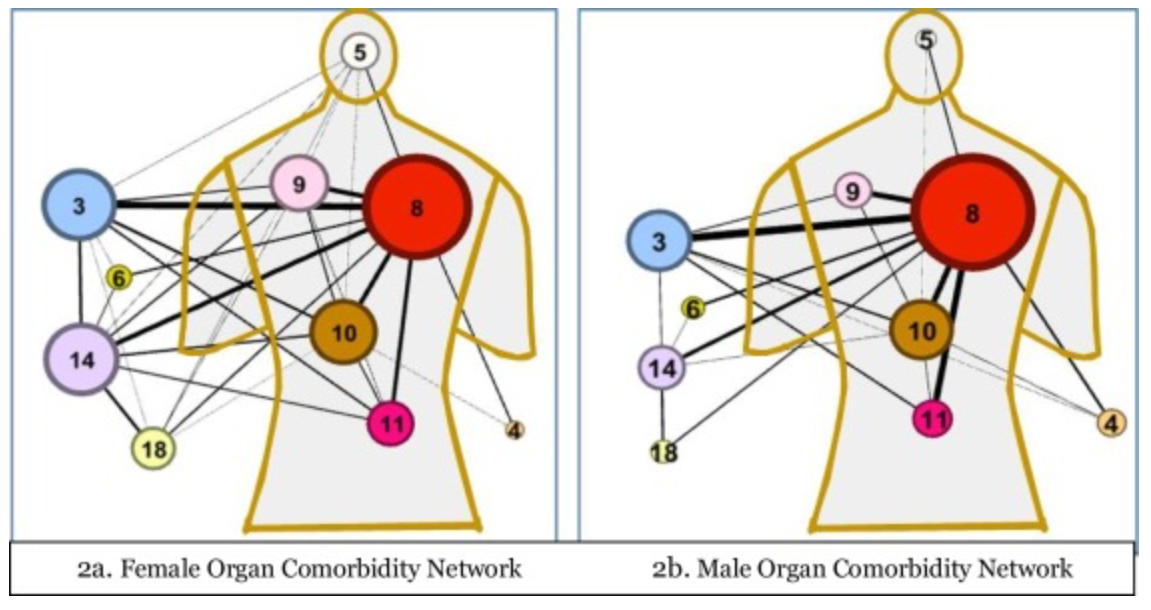 86
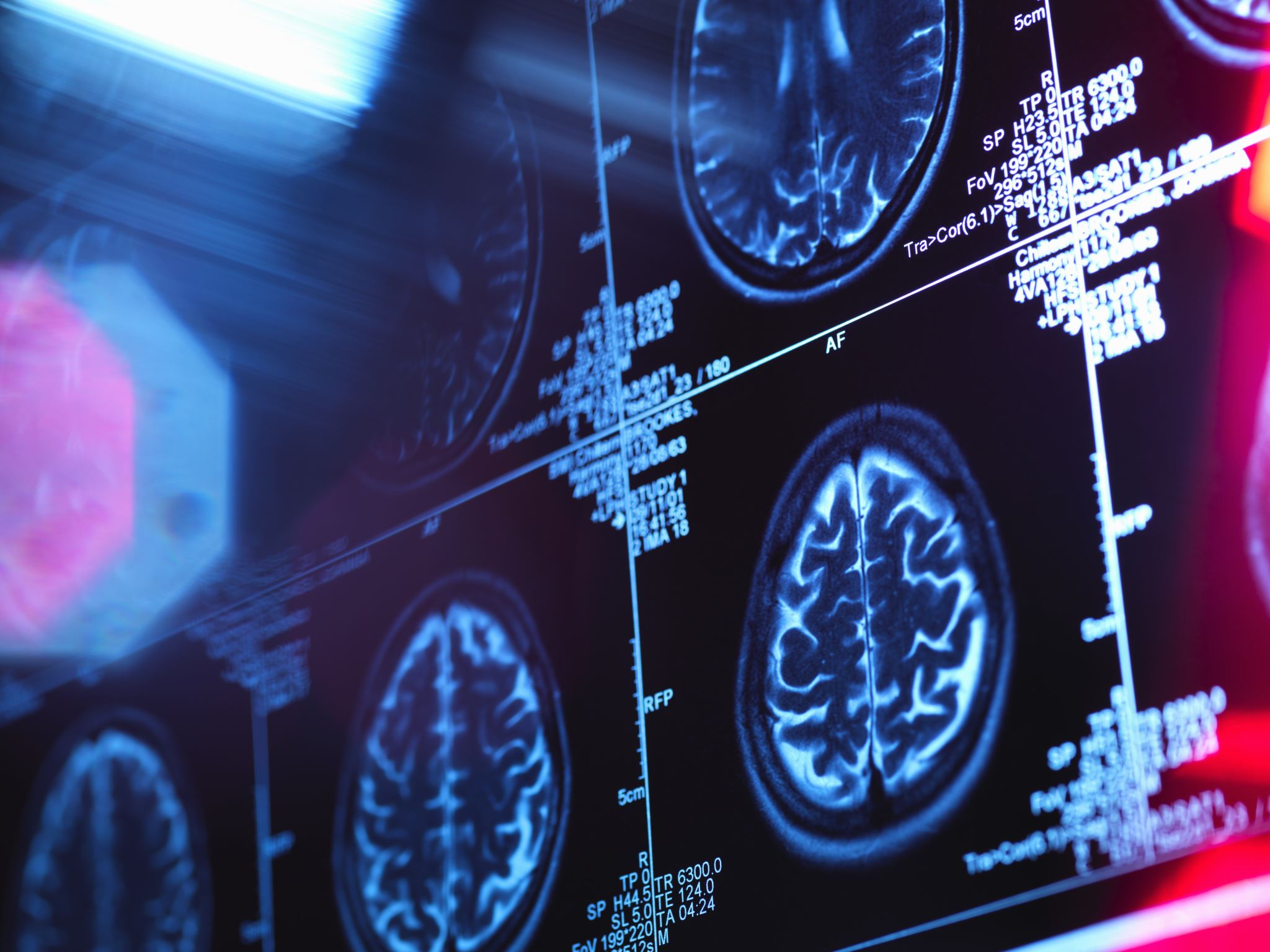 Discussion
Differences
more comorbidities of mental disorder in females
same with disorders of genitourinary system and musculoskeletal system
however, disorders of metabolic and immunity systems are related to blood-forming in males
chronic kidney and heart conditions also more connected in males

Obesity and HIV infections more in males
Care seeking behavior may increase the likelihood of diagnoses in females
Public health implications for research and policy
87
Descriptive Analytics: Extending the analysis to study differences in groups based on race
88
Descriptive Analytics: Extending the analysis to study differences in groups based on race
Kalgotra, P., Sharda, R., & Croff, J. M. (2020). Examining multimorbidity differences across racial groups: a network analysis of electronic medical records. Nature Scientific Reports, 10(1), 1-9.

Health disparities by race
18.7 million patients
Seven races - White, African American, Asian, Hispanic, Native American, Bi- or Multi-racial, and Pacific Islander
Equal and unequal sample analysis

Network relationship – Salton Cosine Index
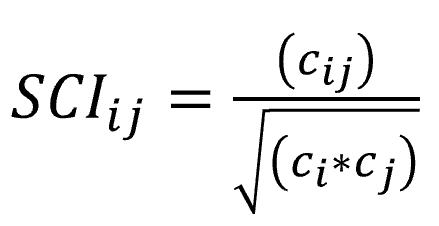 89
Descriptive Analytics
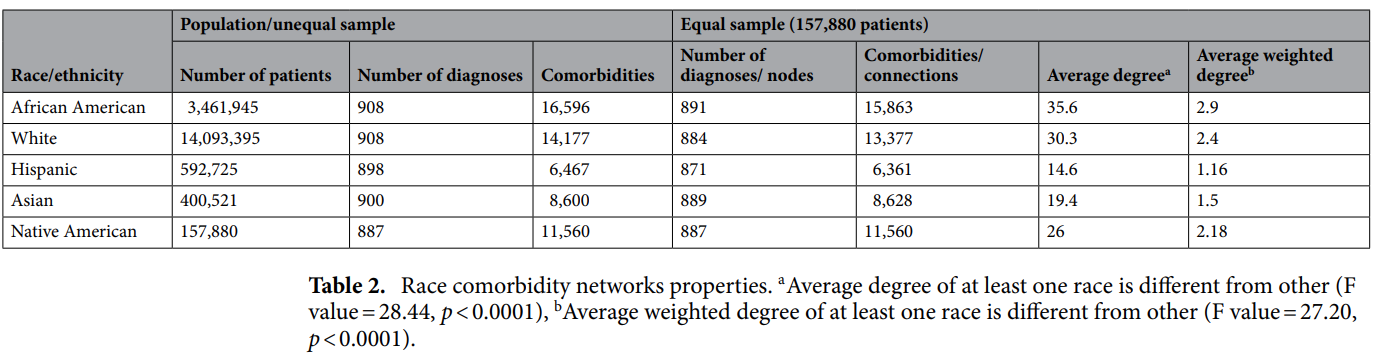 90
Descriptive Analytics
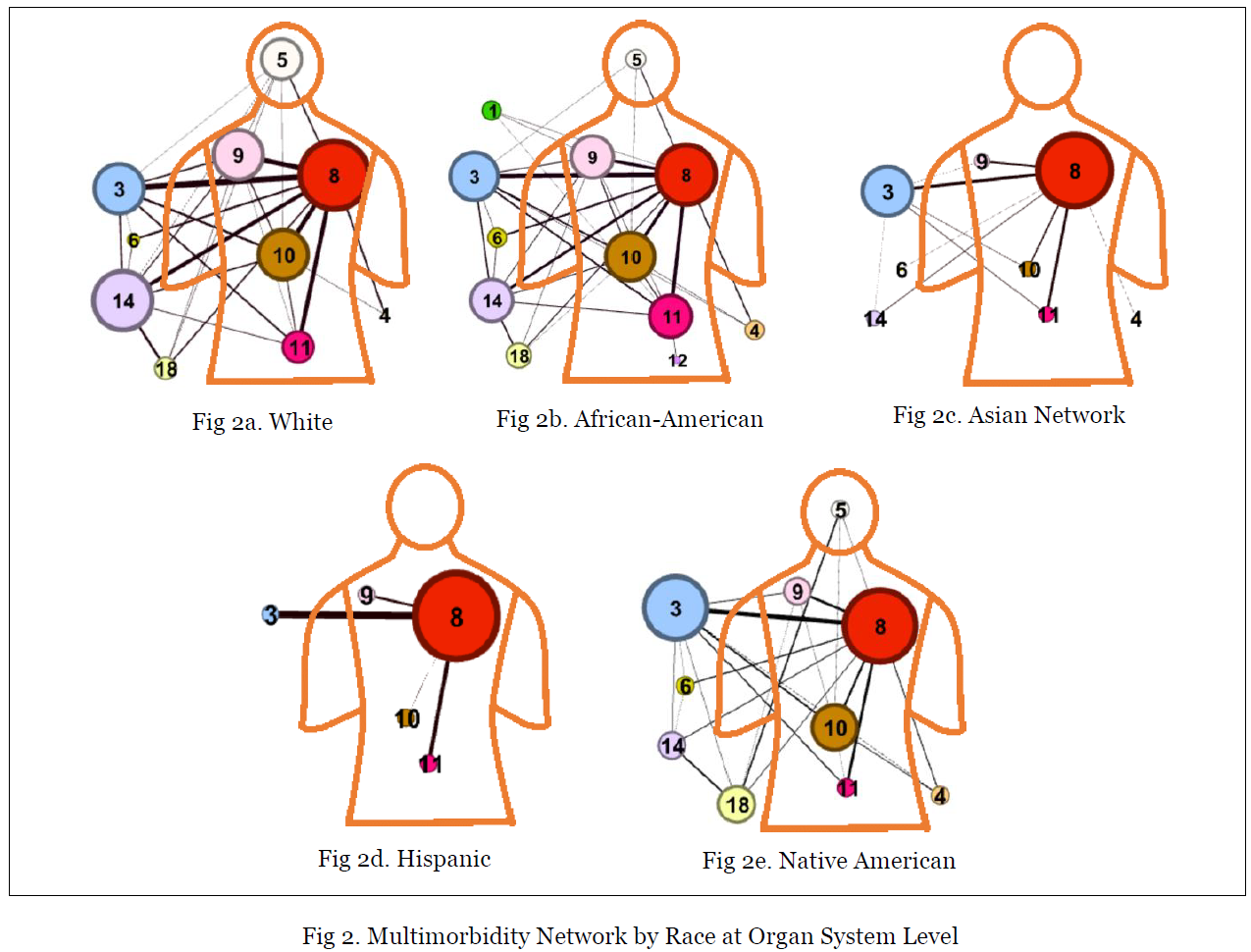 91
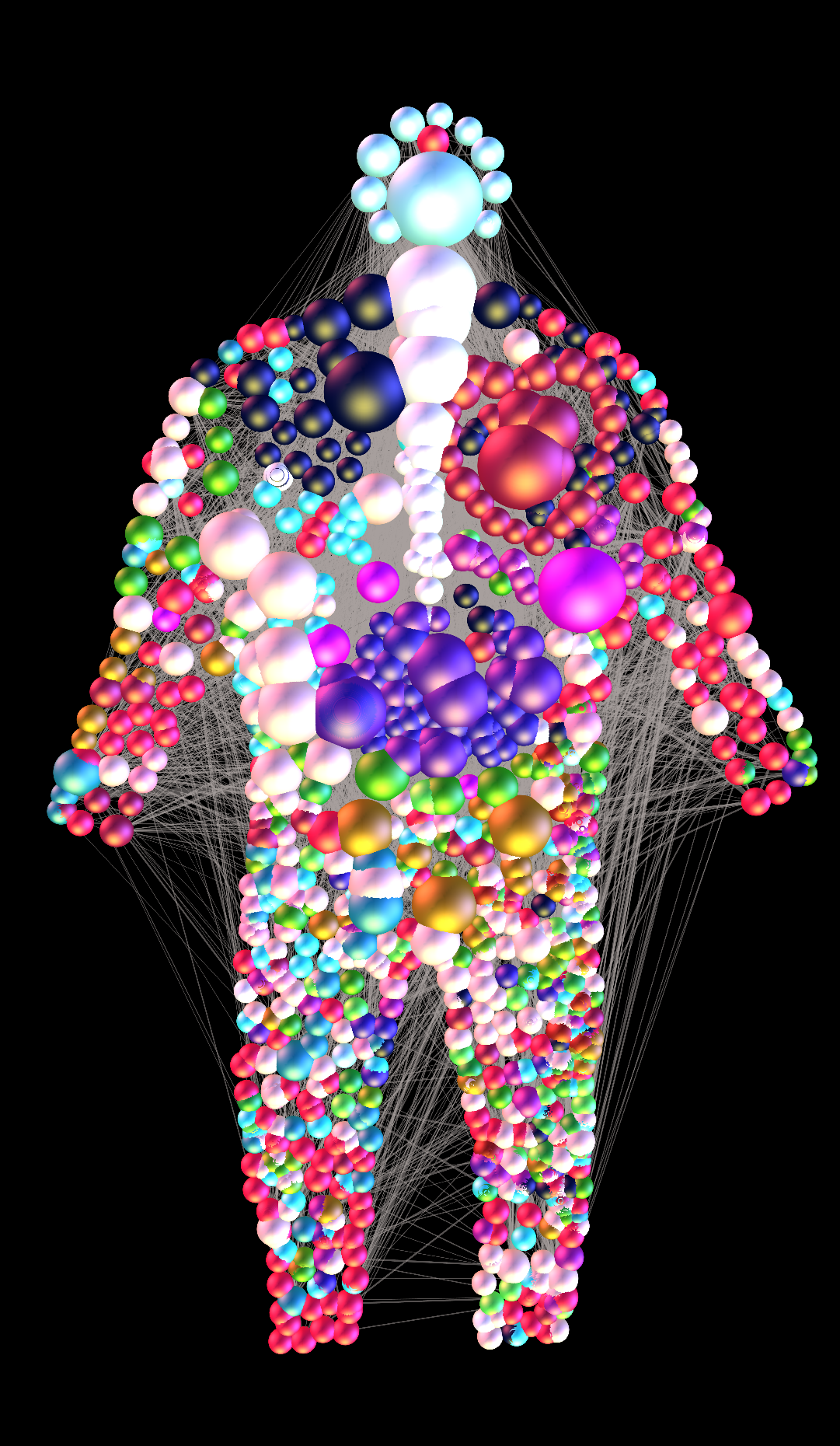 Human: A Universe of DiseasesBy Pankush Kalgotra, Ramesh Sharda
relationship among different human diseases
corresponding human organ associated with a disease
diseases linked by a line, if patients develop them simultaneously
The large-sized diseases often exist with other diseases
92